Heating and Cooling
1
Identifying heating and cooling systems and what are the pros and cons of each.
Old Heating Systems
2
Fireplace
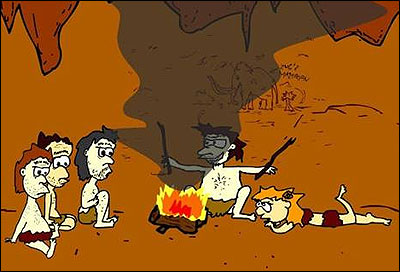 Old Heating Systems
3
Fireplaces     	                              Wood Stove
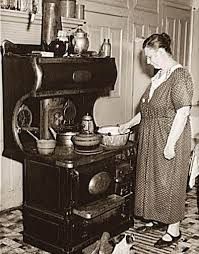 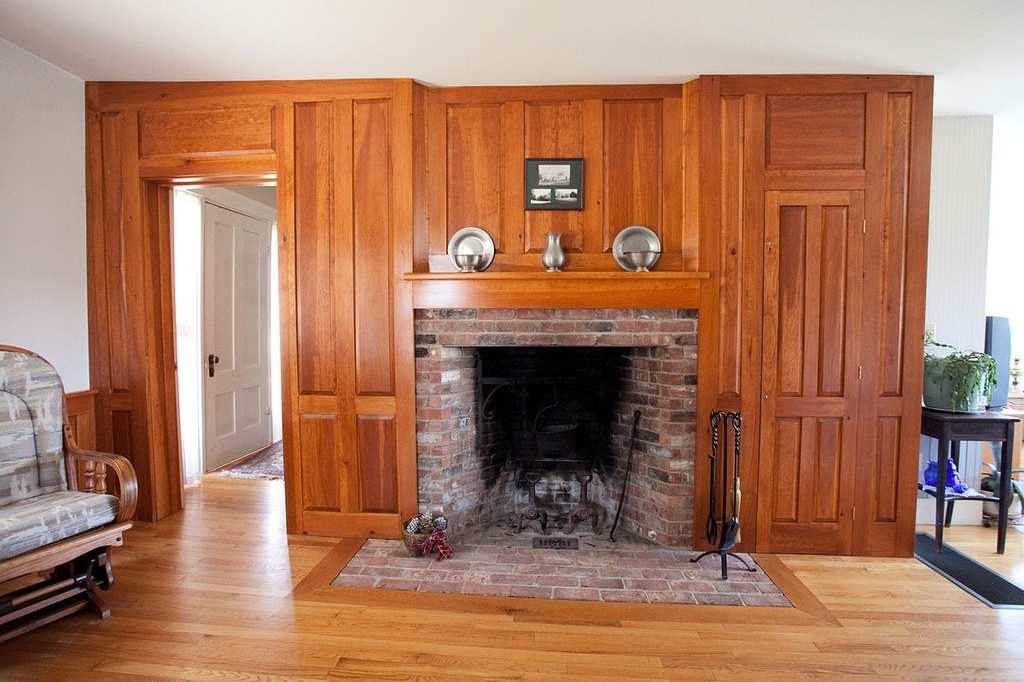 Hot Water or Steam Radiant Heat
4
Common from 1880s to 1930s
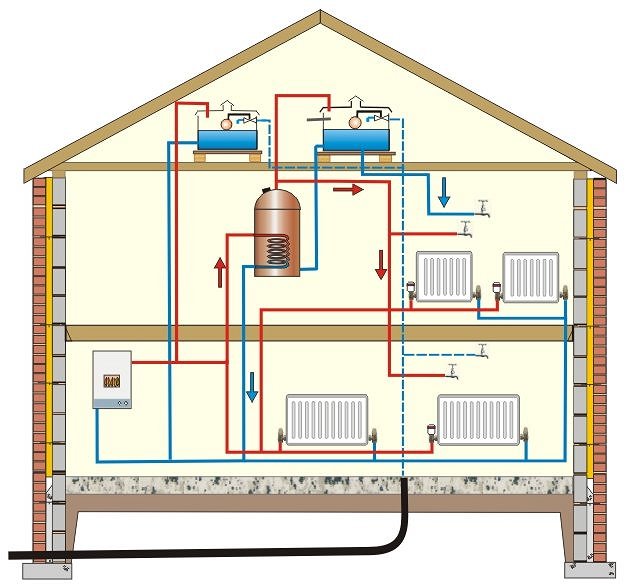 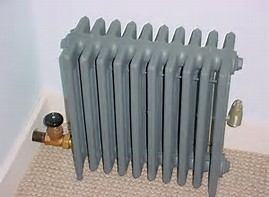 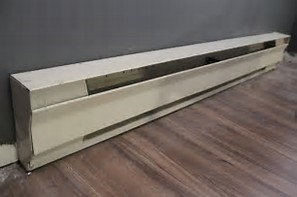 Forced Air Heat and Central Air Conditioning
5
1930s - Today				                  1970s - Today
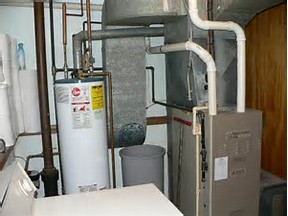 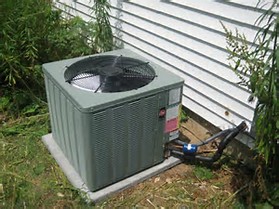 In floor Radiant heat
6
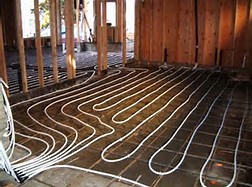 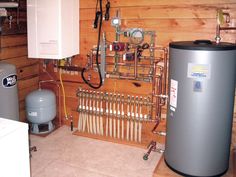 In floor vs Forced Air Heat Distribution
7
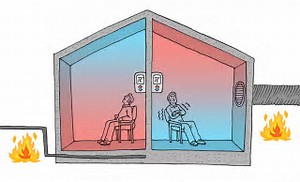 Ground Source Heat Pumps
8
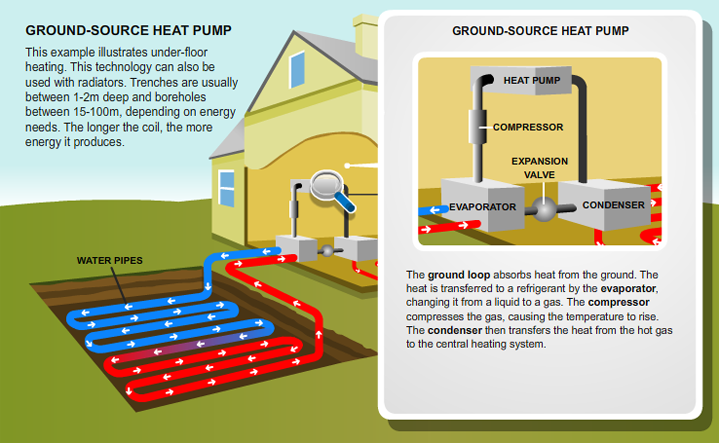 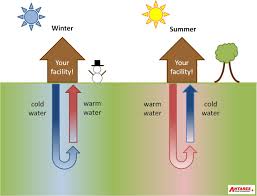 Alternative Systems
9
Mini-Splits
Wood Pellet or Corn Burner
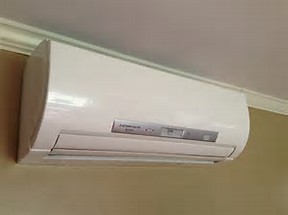 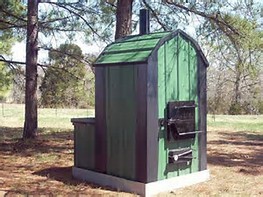 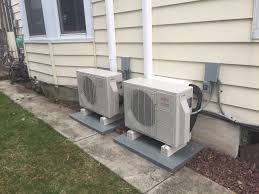 Windows
10
What styles of windows are there and how do the very in quality?
Window Styles
11
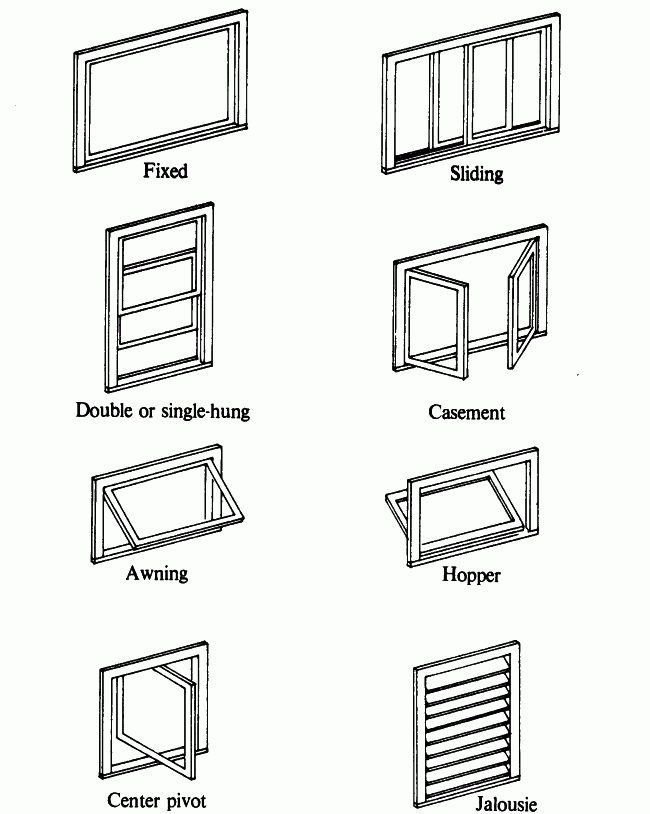 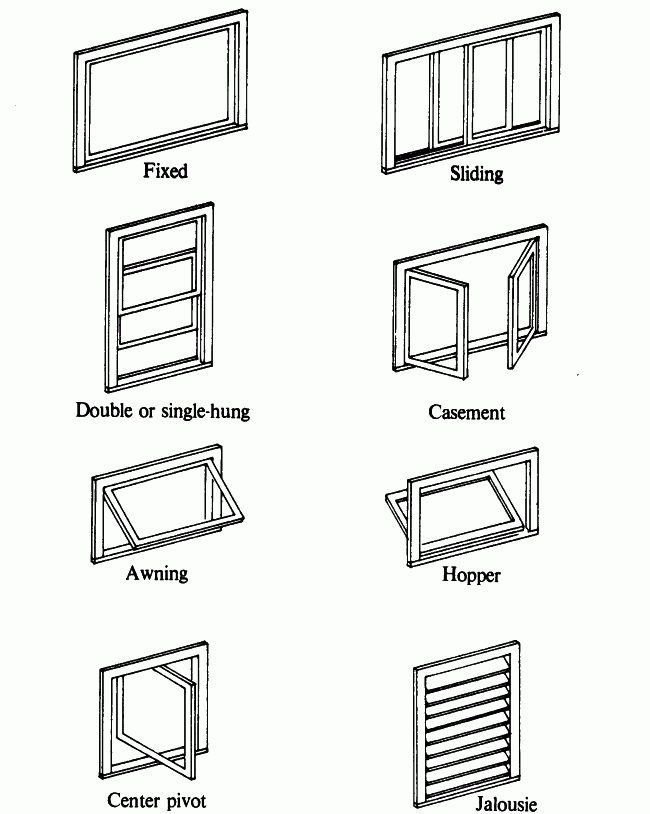 Window Materials
12
Vinyl Clad								Metal Clad
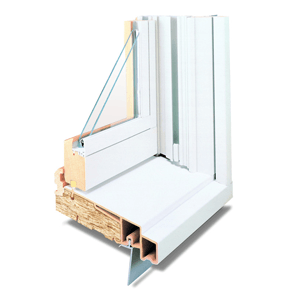 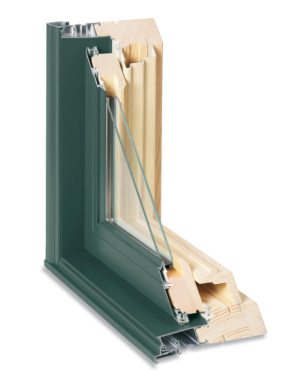 Window Materials Continued
13
Wood								 Geometric Design
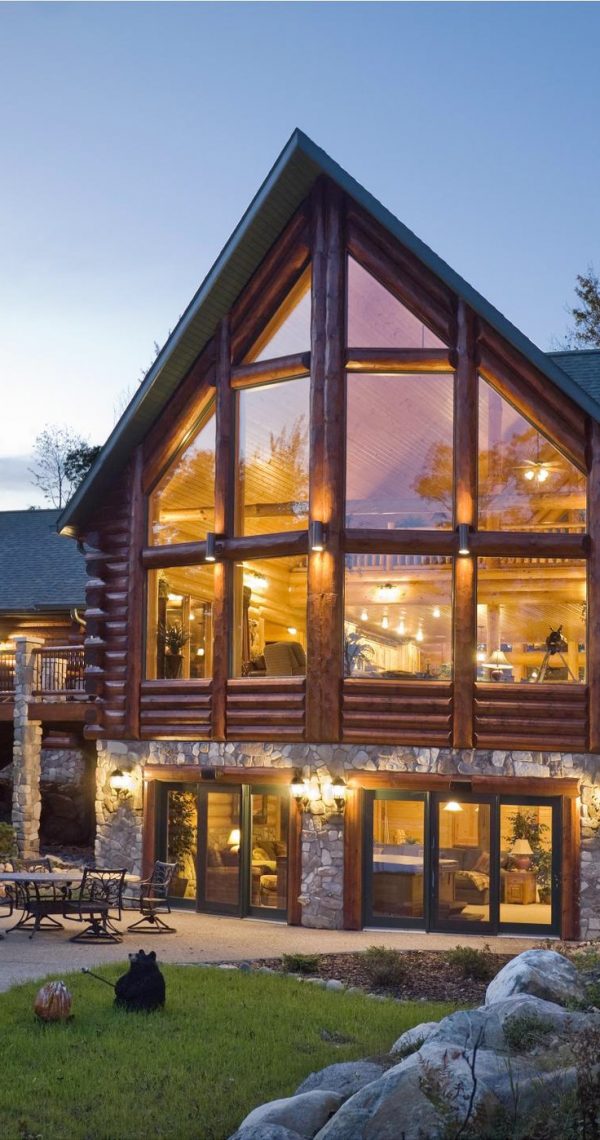 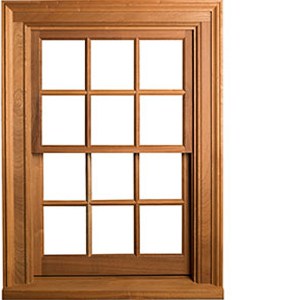 Window Quality
14
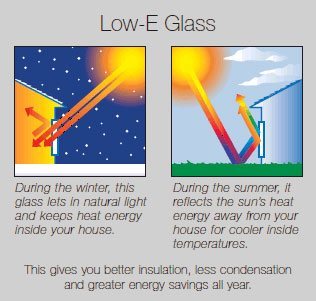 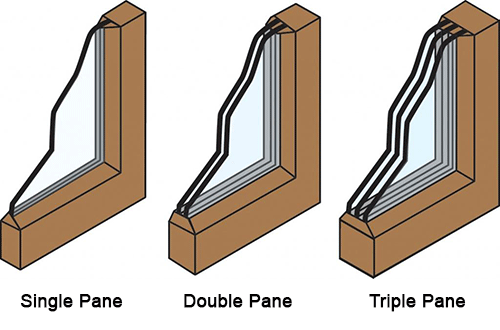 Siding
15
With countless options for siding how can you tell the difference?
House Wrap under the siding
16
Tar paper								       Tyvek
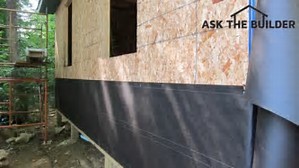 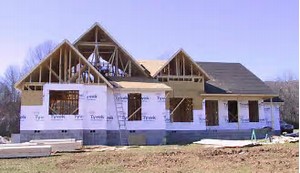 Wood and Wood Products Continued
17
T1-11 Panel						      Plywood
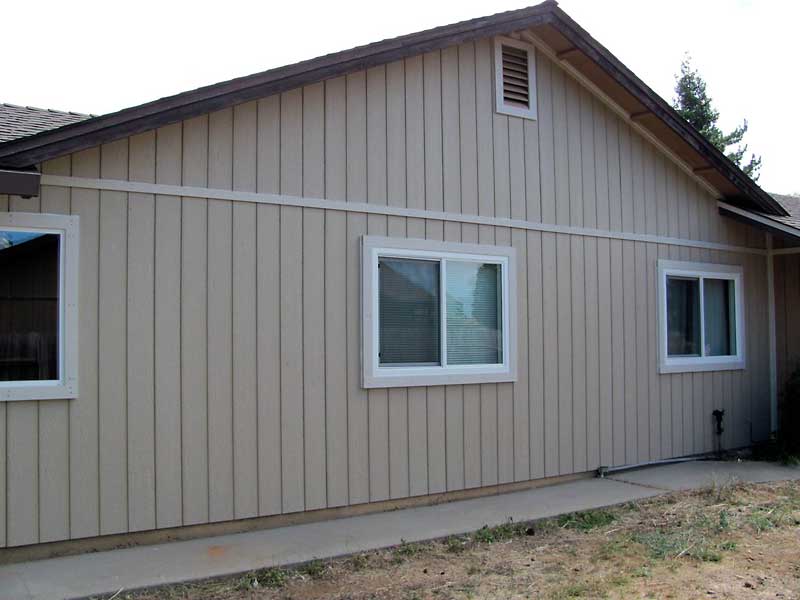 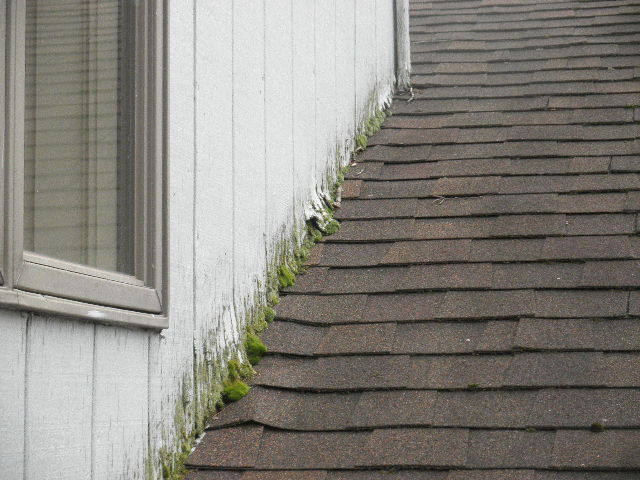 Wood and Wood Products
18
Wood lap						            Log siding
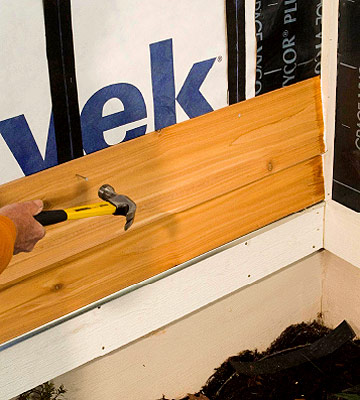 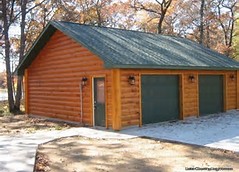 Wood and Wood Products Continued
19
batt & Board		    				        Shakes
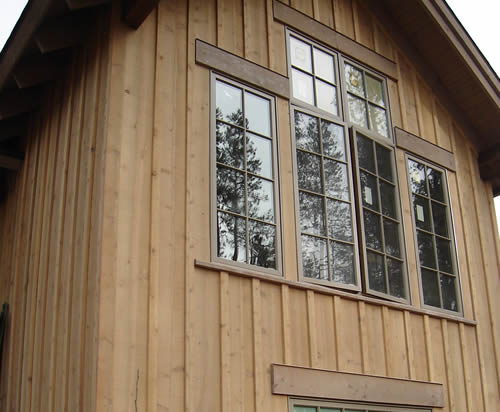 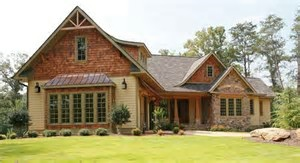 Vinyl Siding
20
Basic						      Insulated
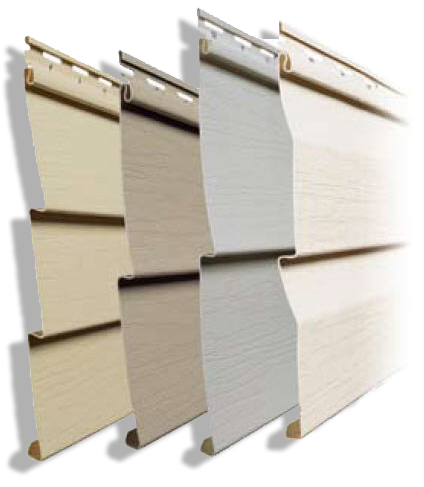 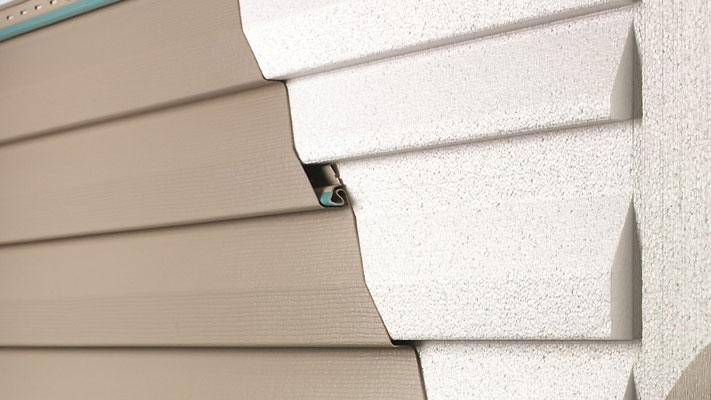 Vinyl Siding Issues
21
Melting						      Wholes or Cracks
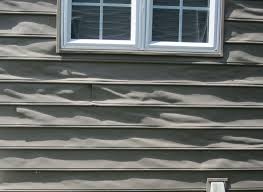 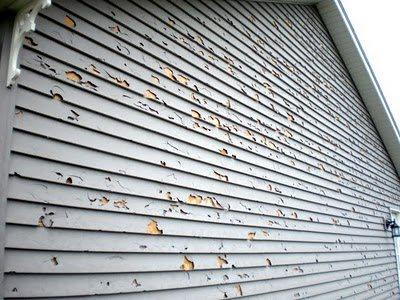 Composite Engineered
22
Masonite					           LP Smartside
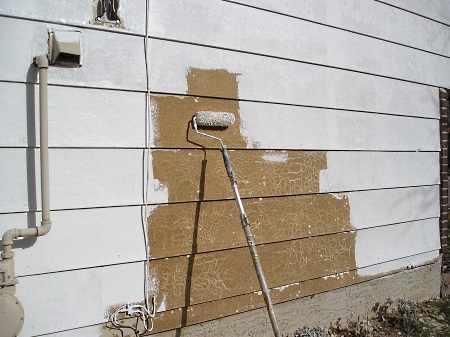 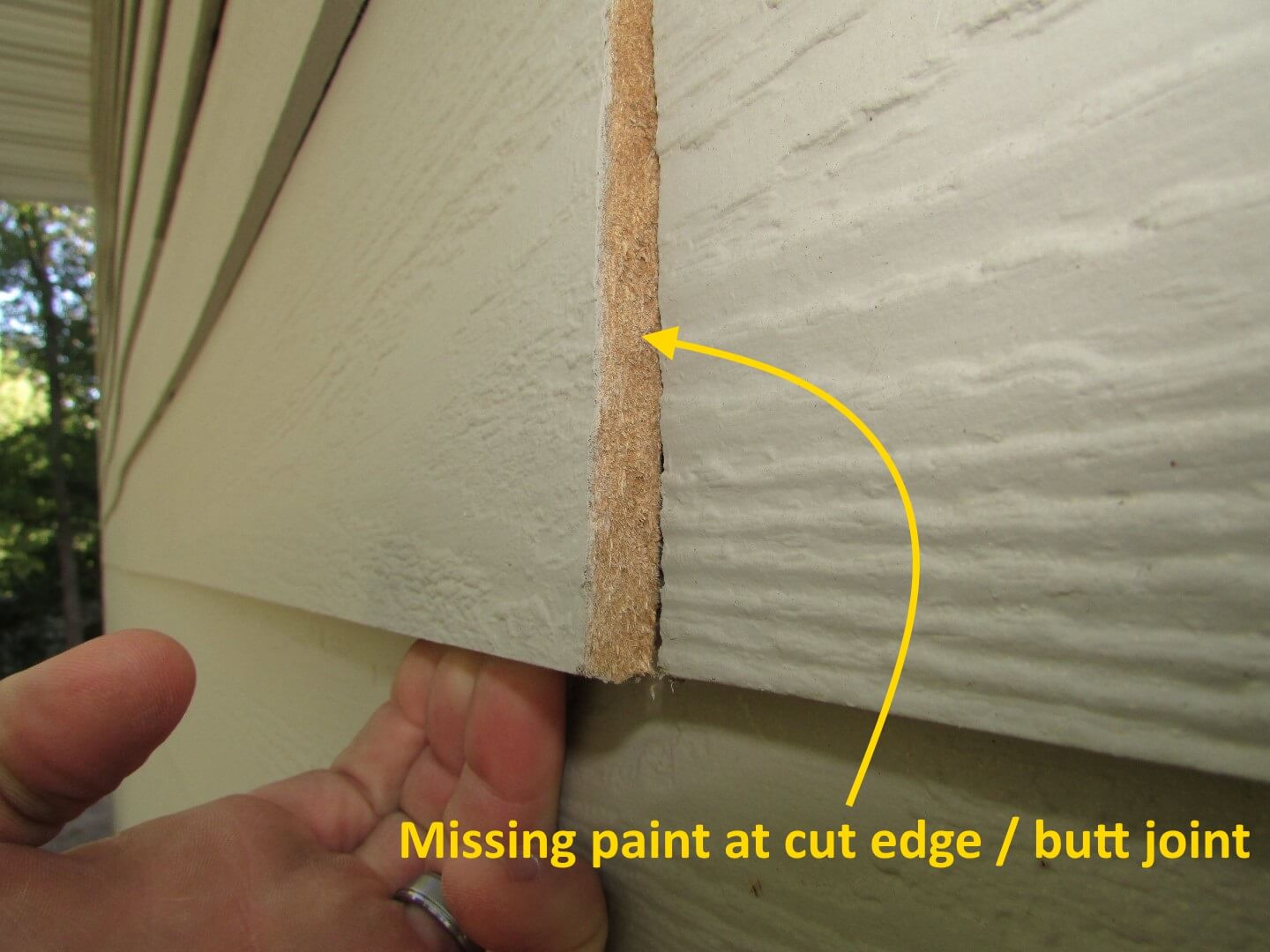 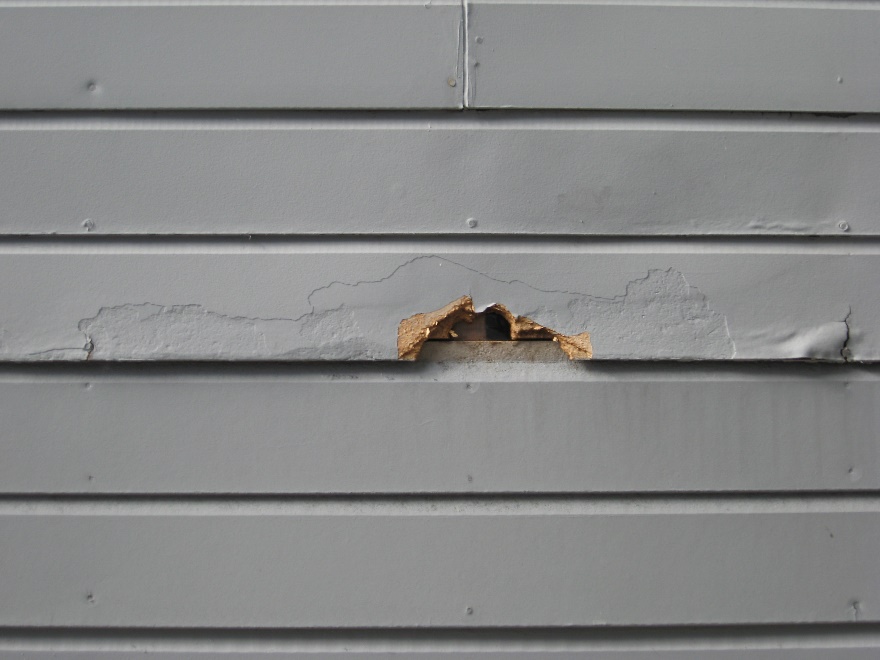 Concrete Products
23
Asbestos 1920s - 1950s            Cement board/1990s -Present
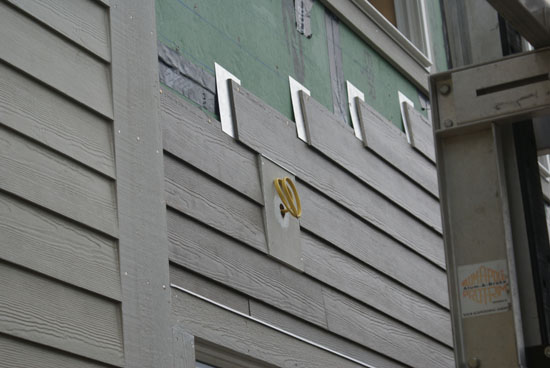 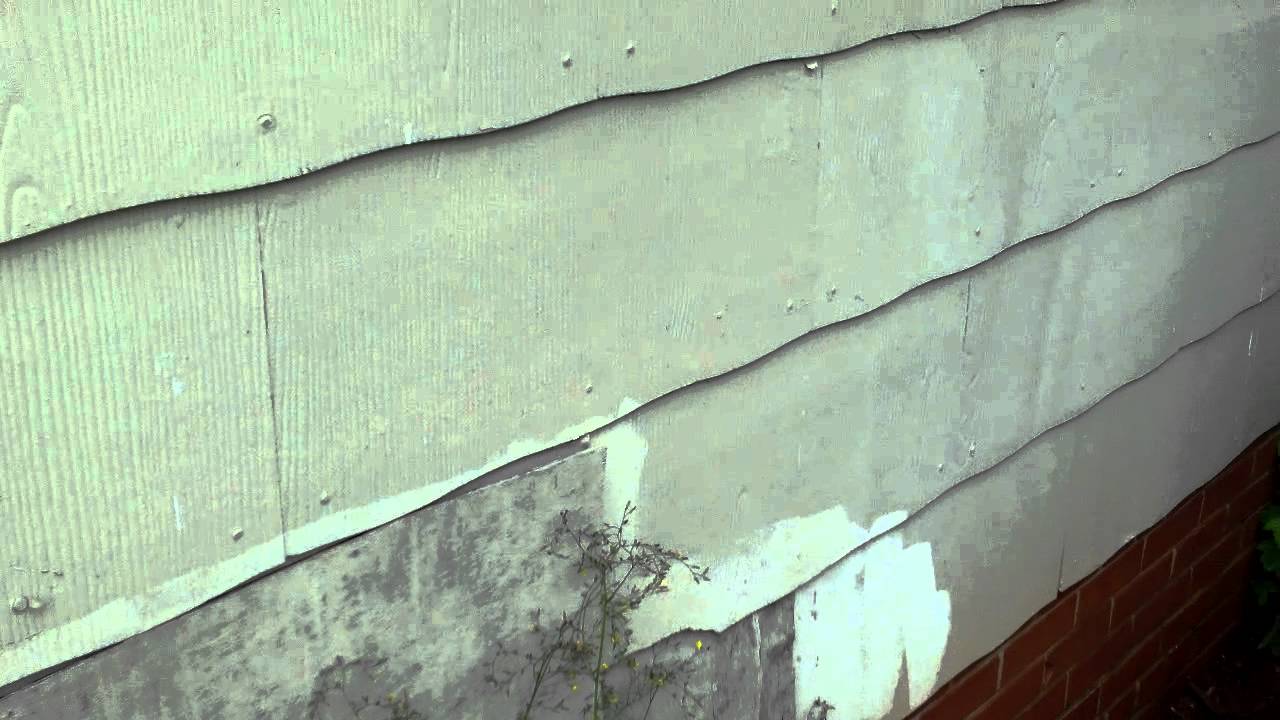 Stucco
24
Traditional 						      EIFS (Synthetic)
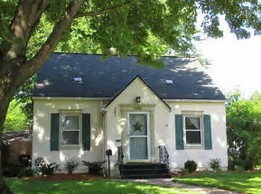 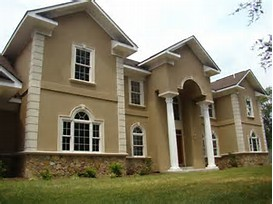 Stone
25
Cultured Stone/Brick						Field Stone
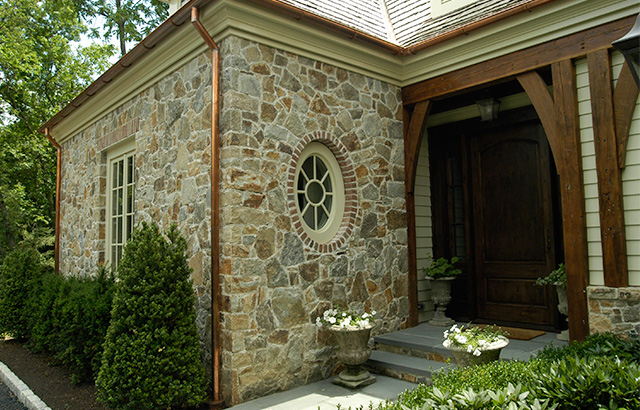 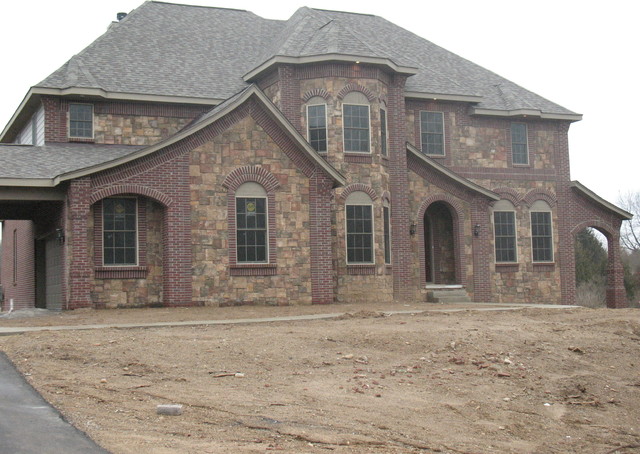 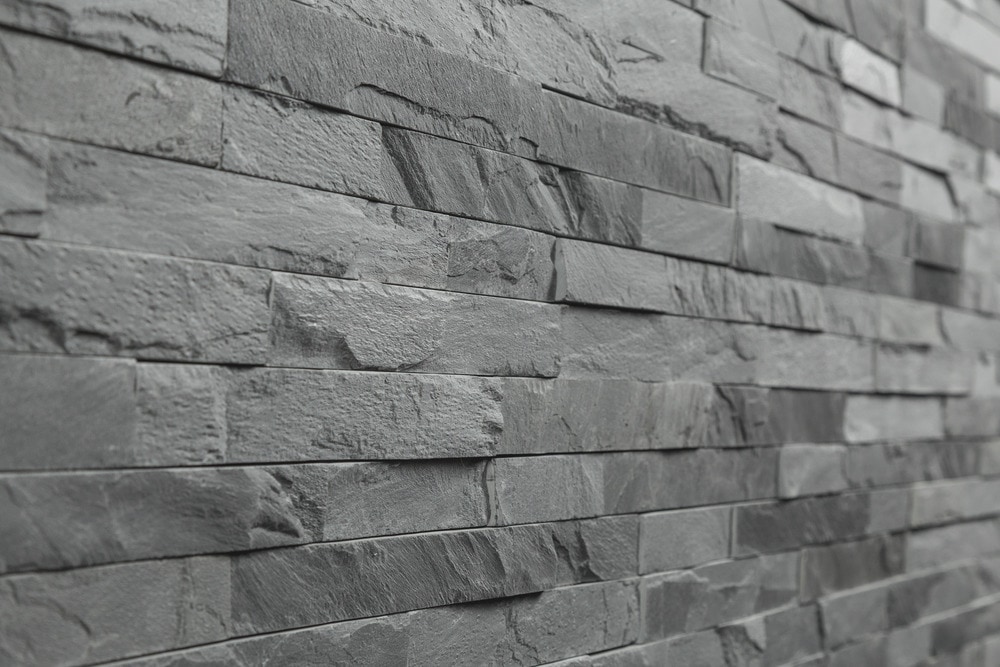 Slate
Brick Veneer vs Brick Construction
26
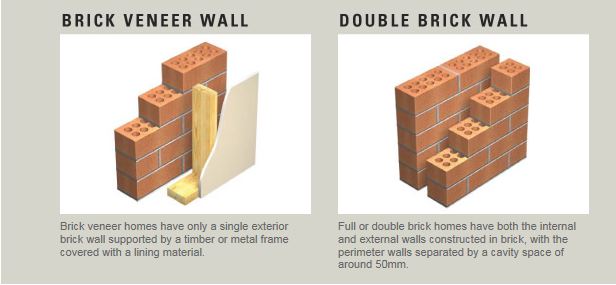 Brick Veneer Options
27
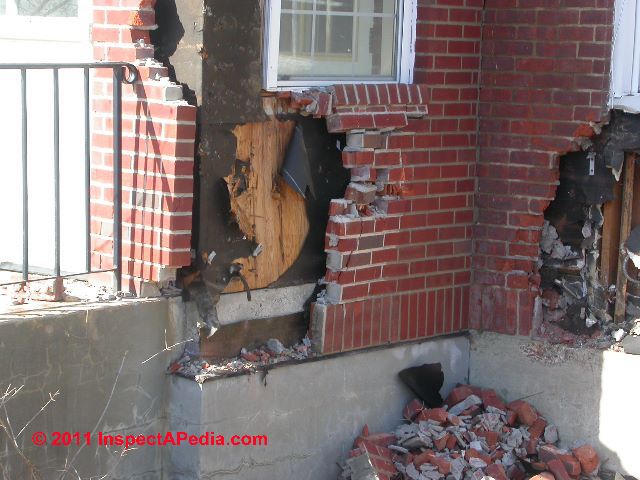 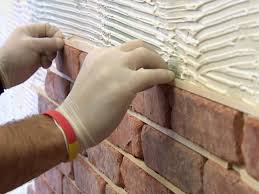 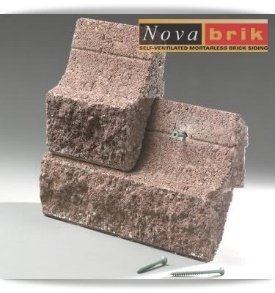 Full Brick Construction
28
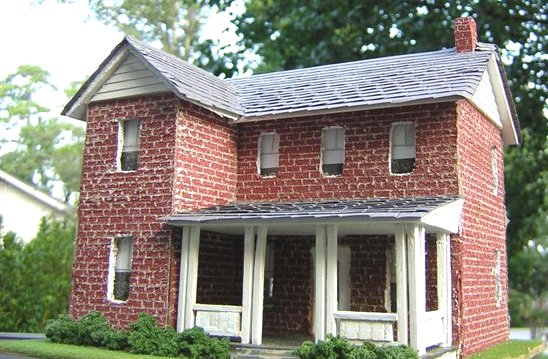 Metal Siding
29
Aluminum						           Steel lap
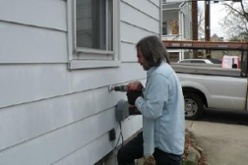 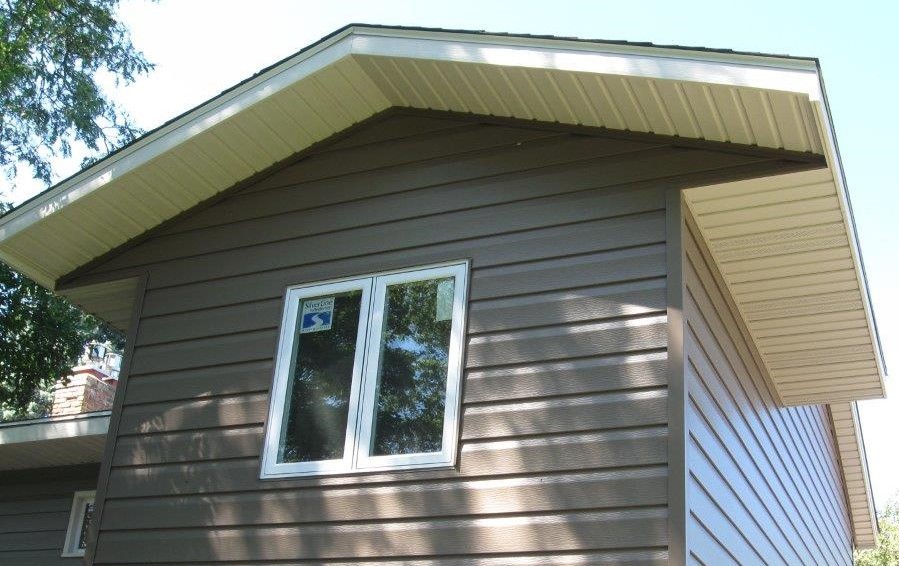 Metal Siding
30
Vertical Steel						  			Steel panel
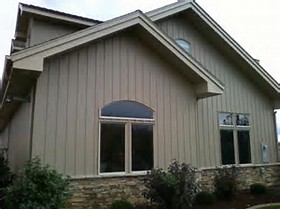 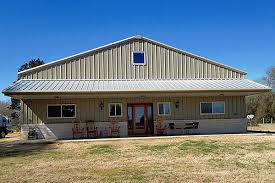 Doors
31
What are hollow core, 6 panel, custom doors and why does it matter?
Door Construction
32
Hollow Core			         6 panel						  Custom
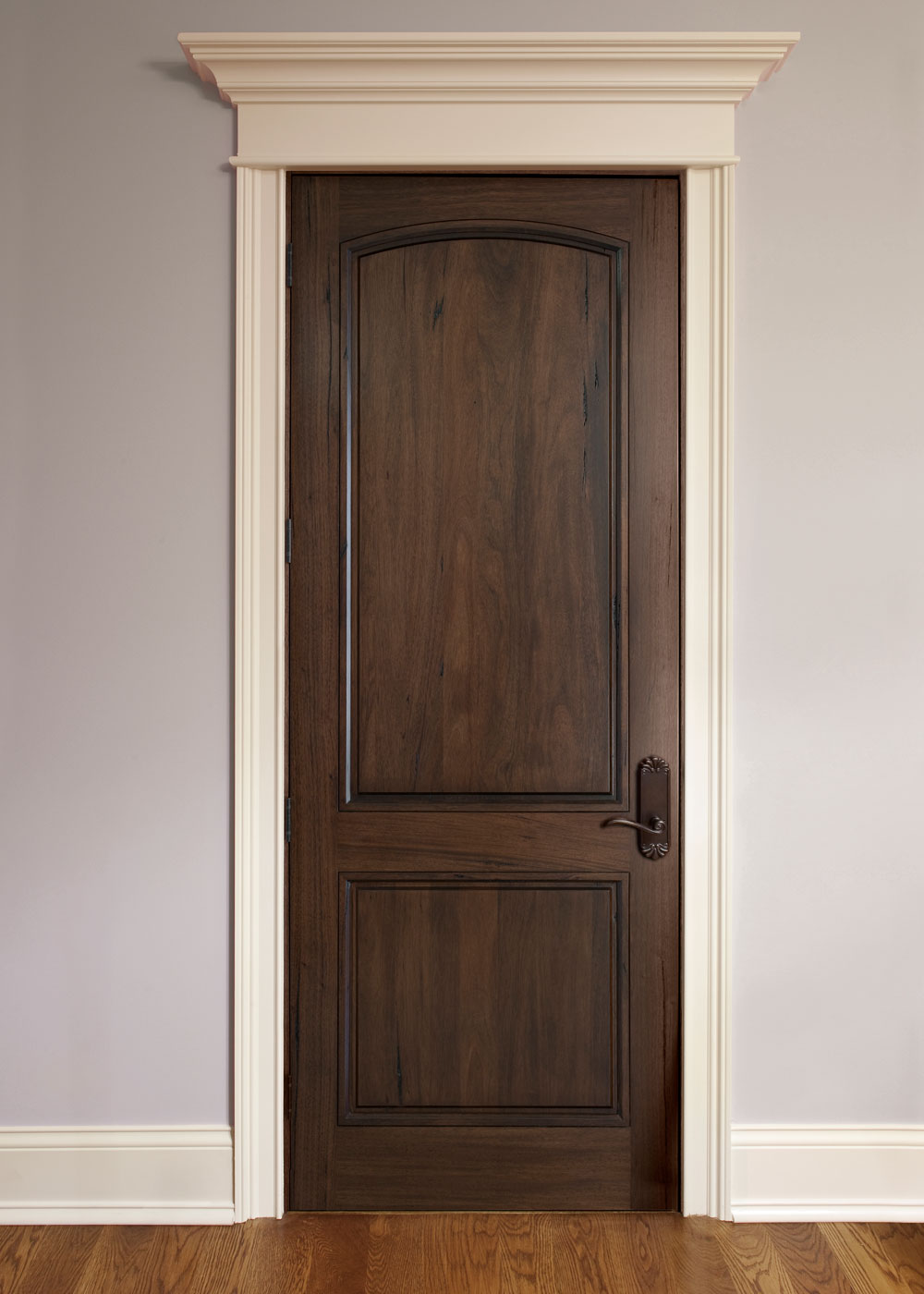 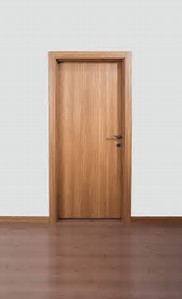 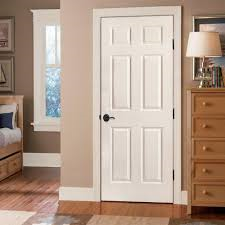 Hollow core Doors
33
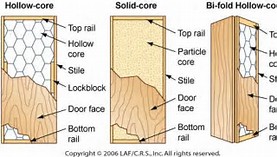 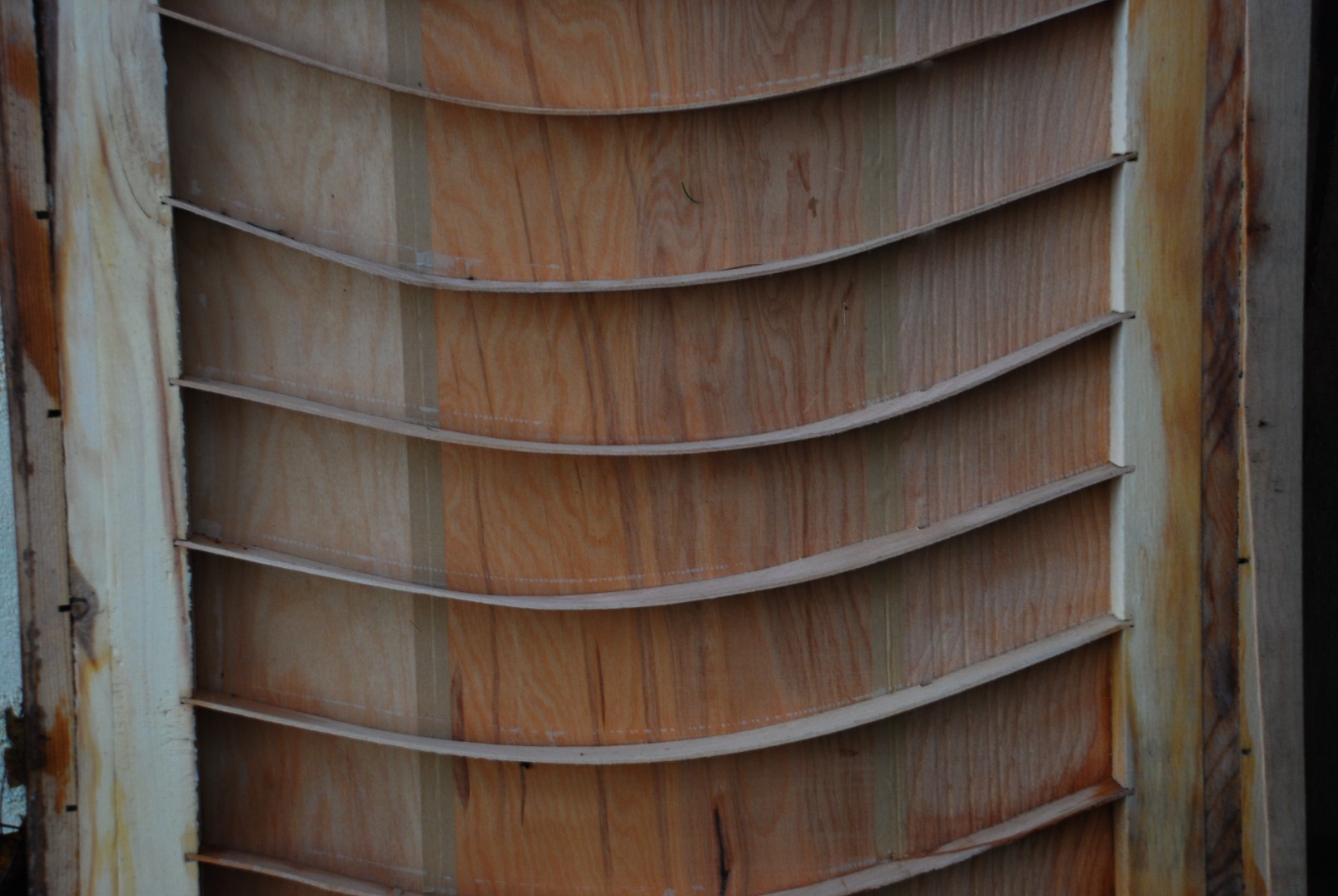 Solid Core Doors
34
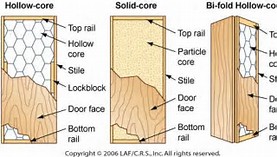 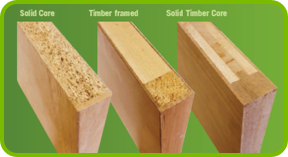 Steel Doors
35
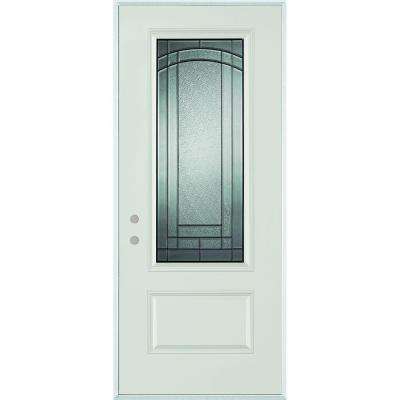 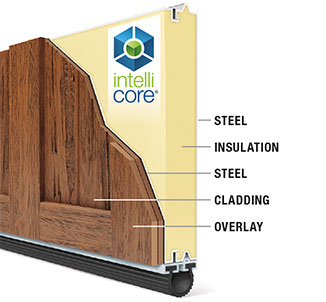 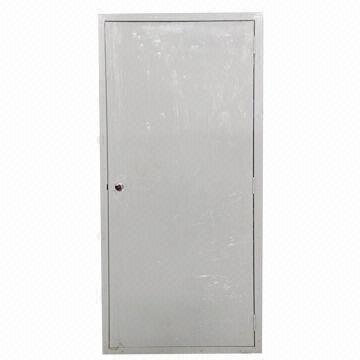 Fiberglass Doors
36
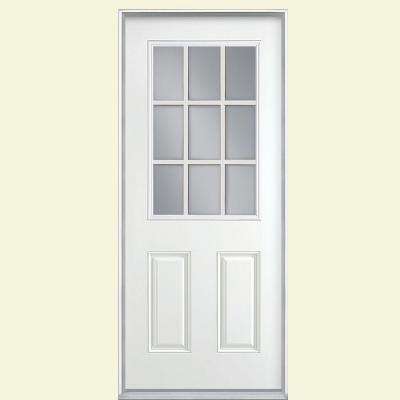 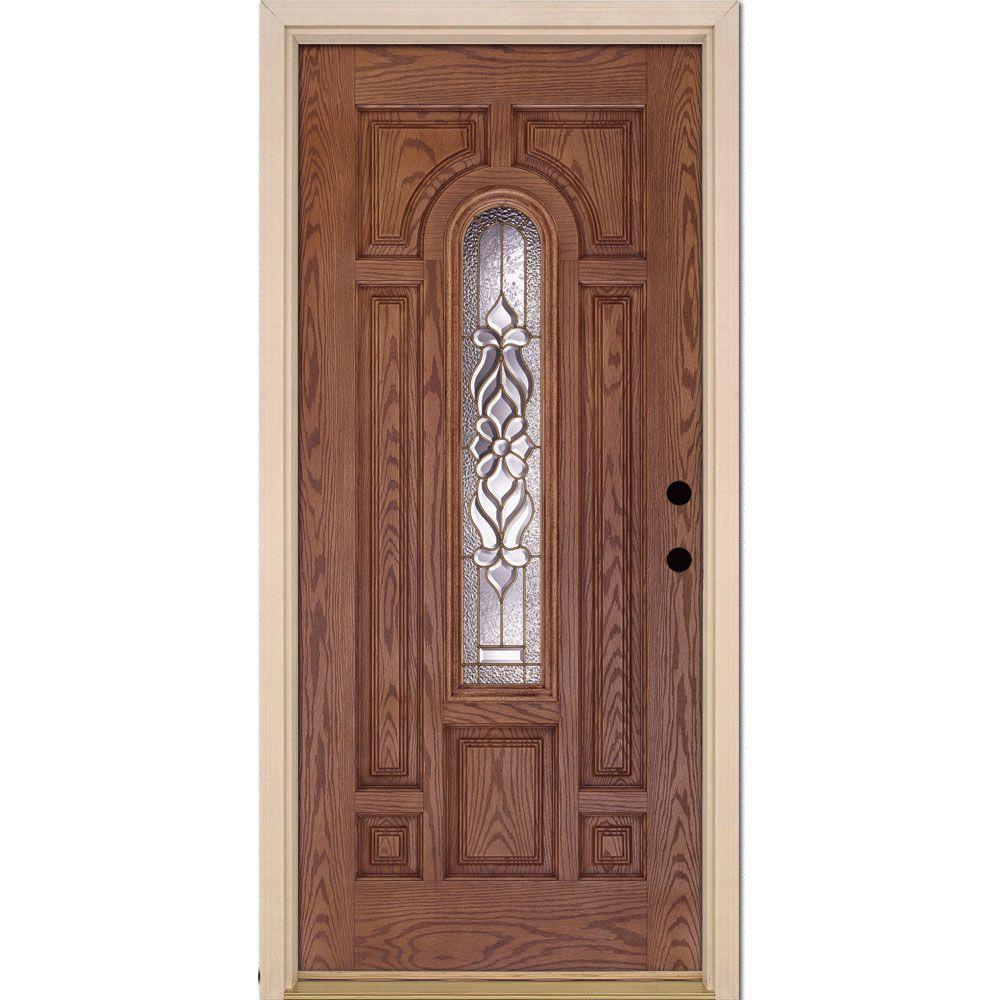 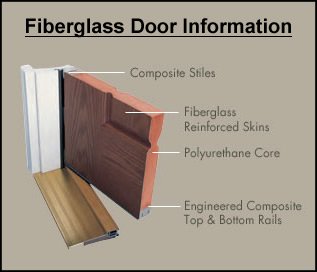 Custom
37
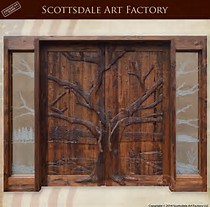 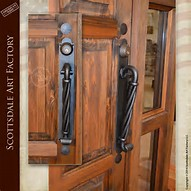 Hardware - Low, medium, High End
38
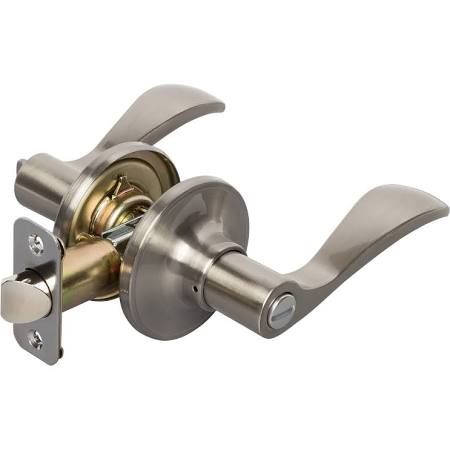 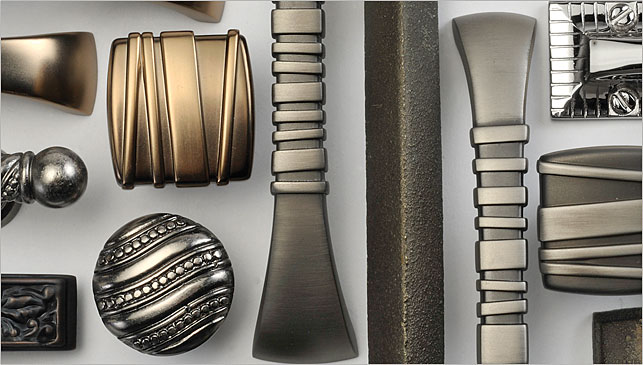 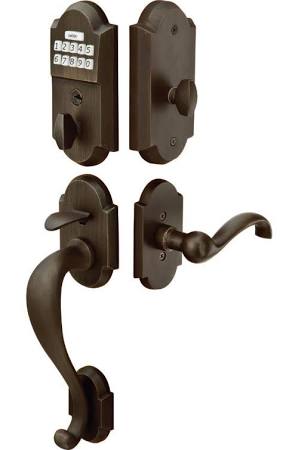 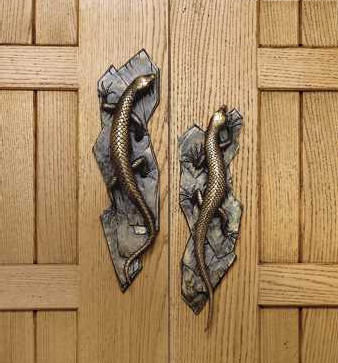 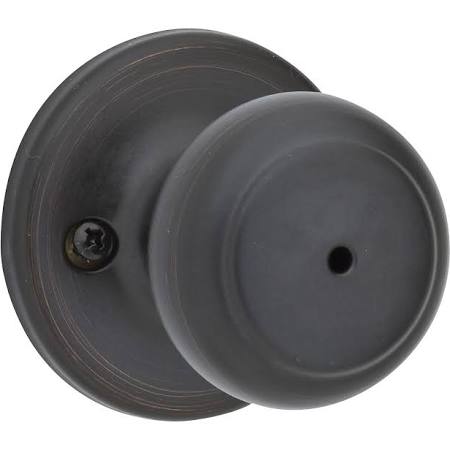 INTERIOR WALLS AND CEILINGS
39
Trust me it is more interesting than watching paint dry on a wall…
Typical Wall Finish
40
Taped & Mudded Drywall 1950s+		 Lath and Plaster Pre 1950s
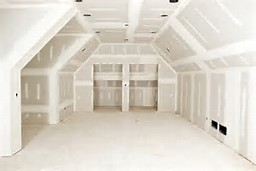 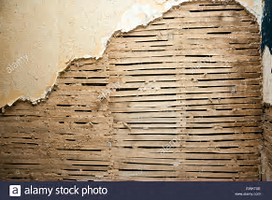 Tongue and Groove (T&G)
41
Old T&G Ceiling				 		New T&G Carsiding
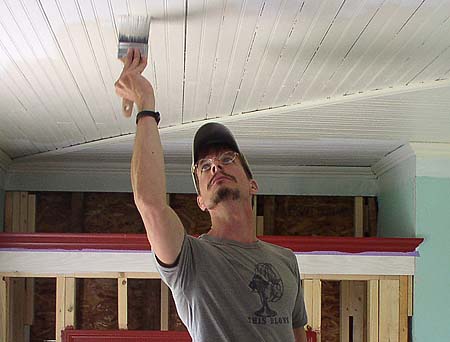 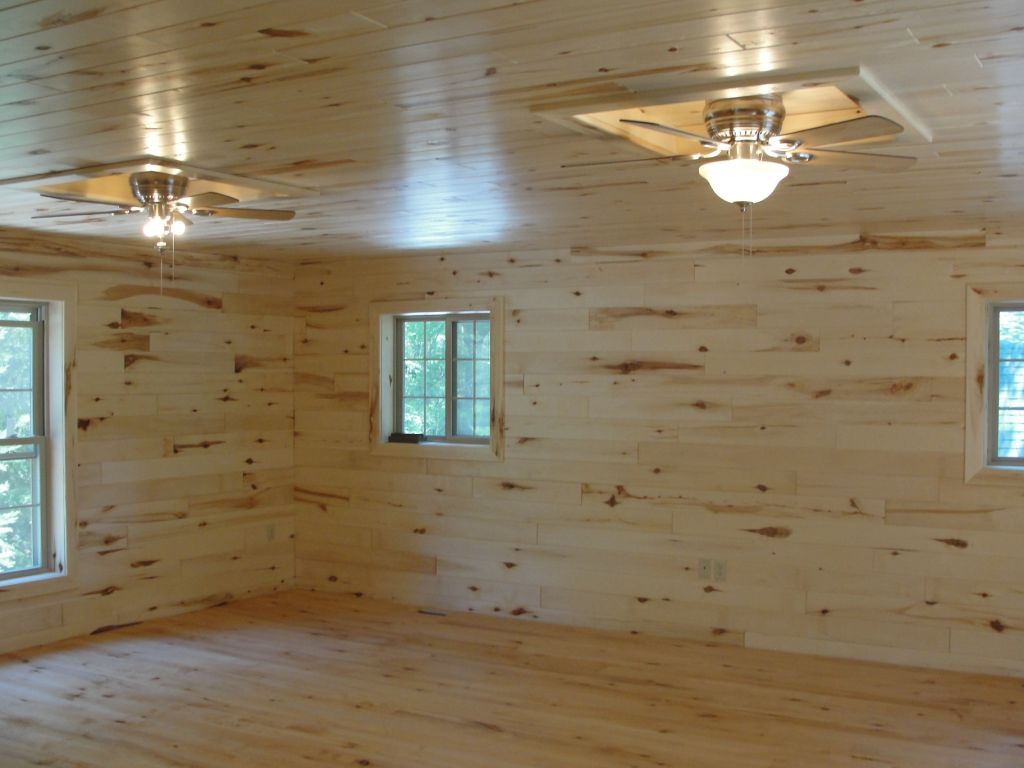 Paneling
42
Inexpensive								     Expensive
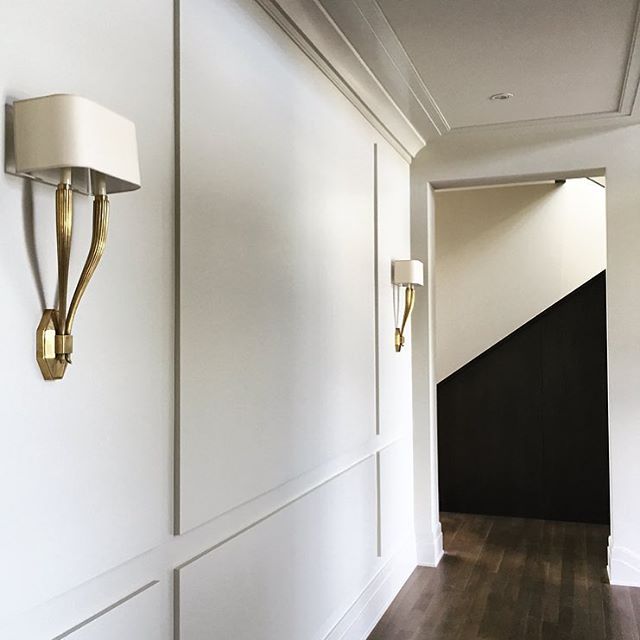 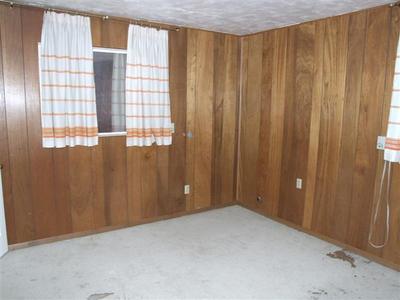 Wainscot and sheetrock
43
Inexpensive									Expensive
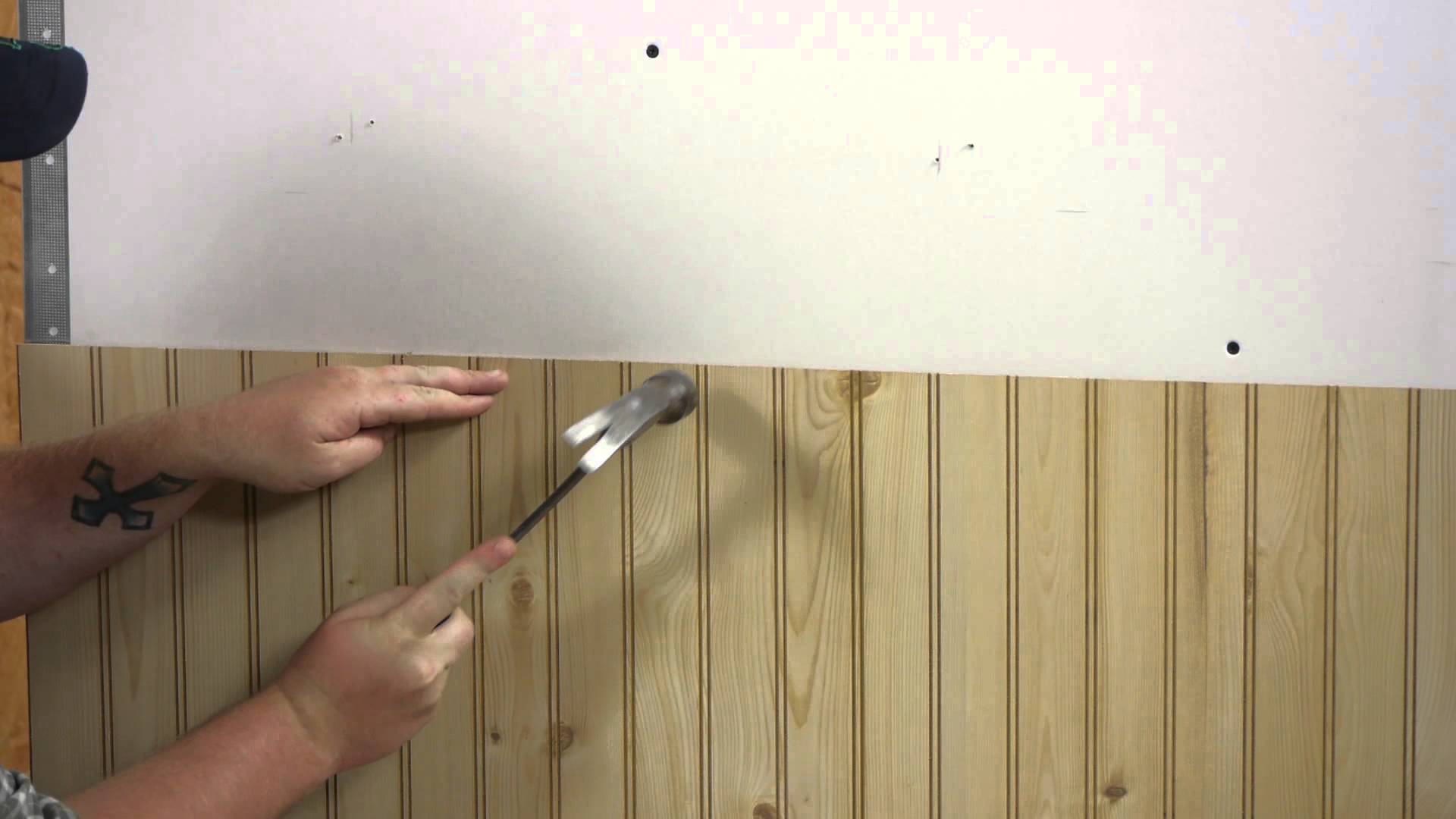 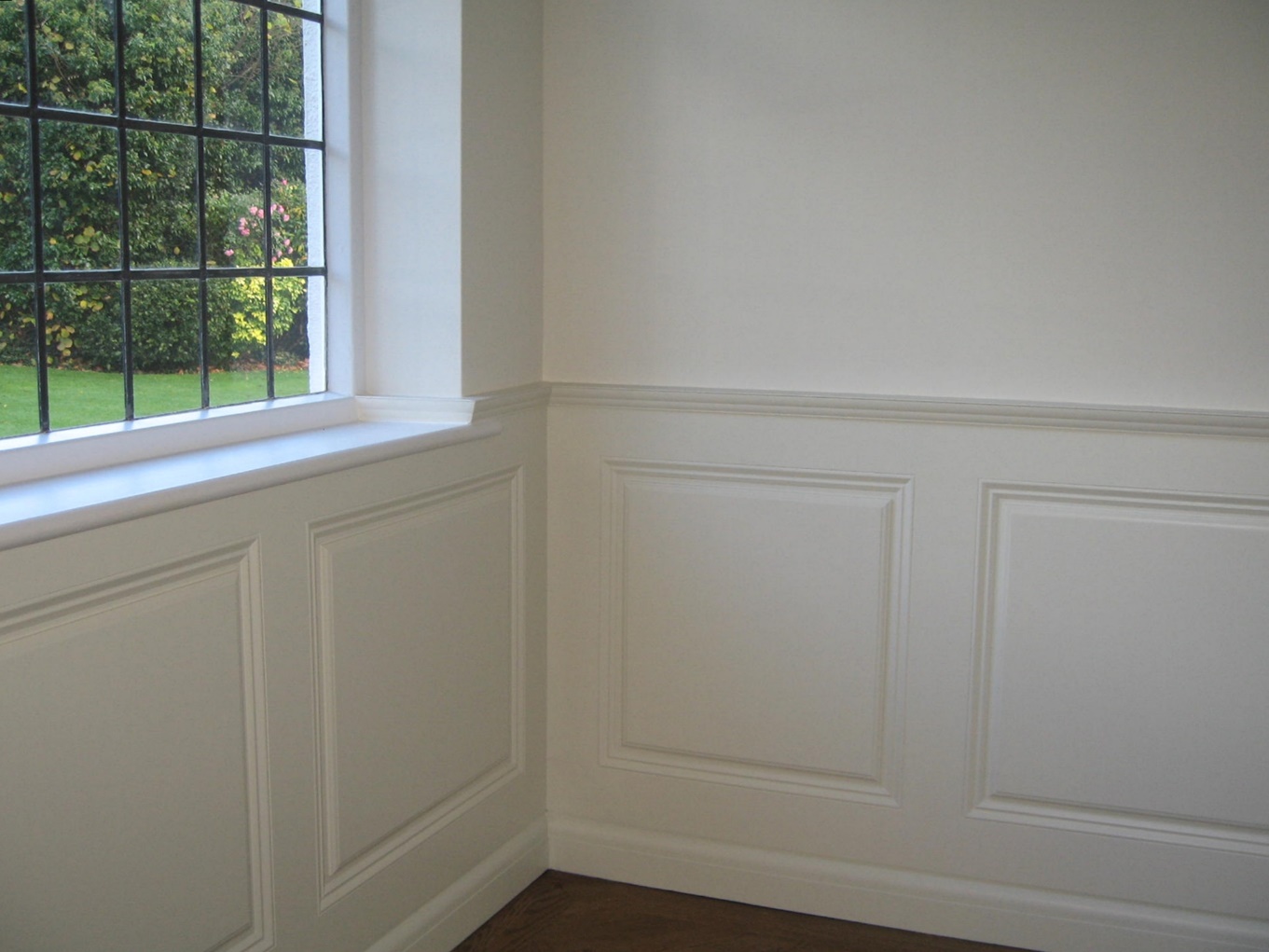 Alternative Wall materials
44
Tile										Barn Wood
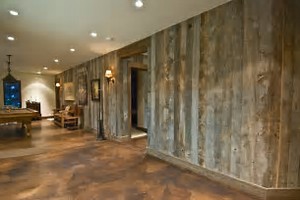 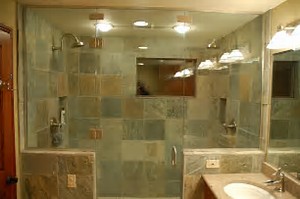 Ceilings
45
Cardboard Squares over Plaster	             Suspended Ceiling
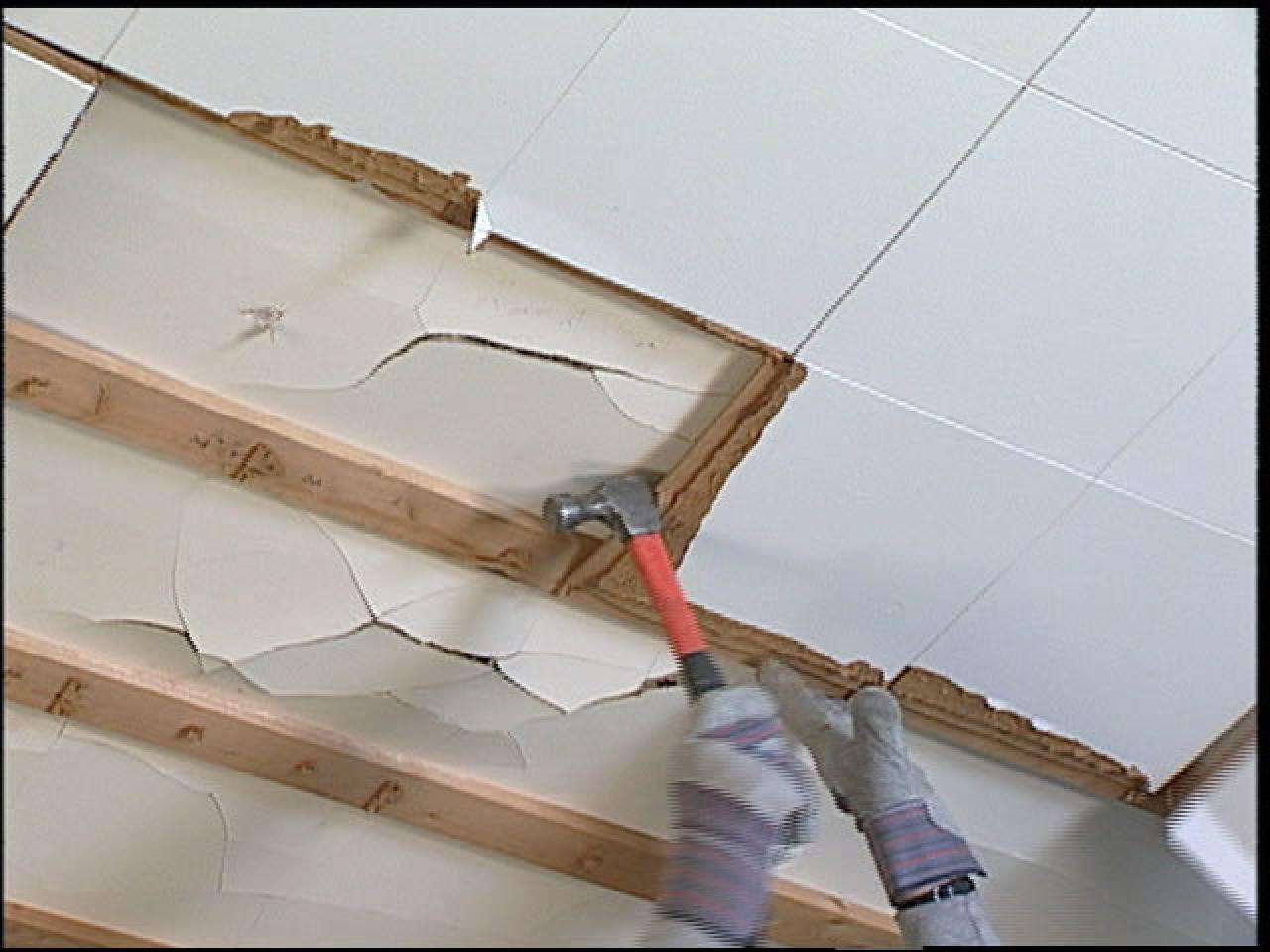 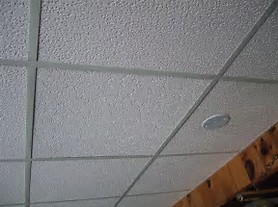 Textured over sheetrock/plaster
46
Popcorn 								  Knockdown
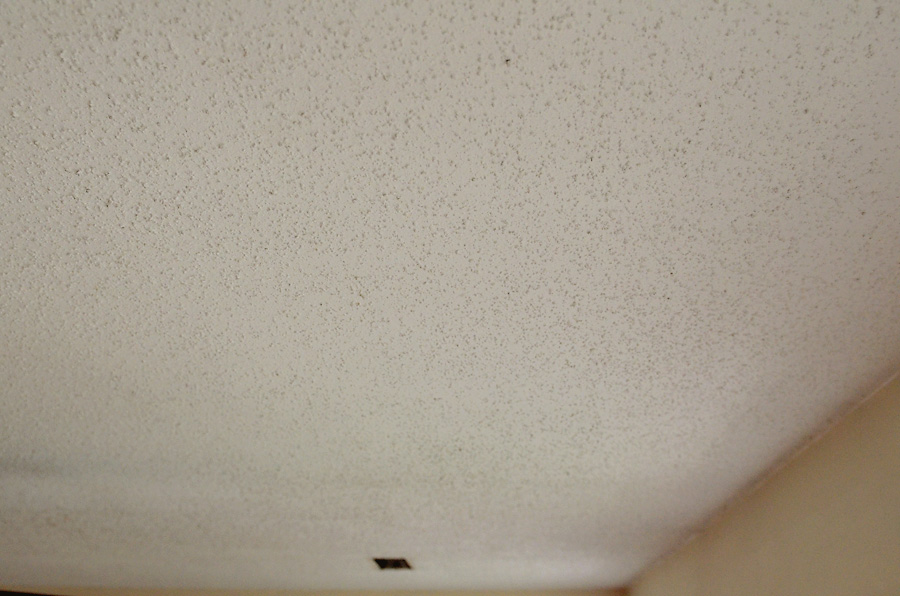 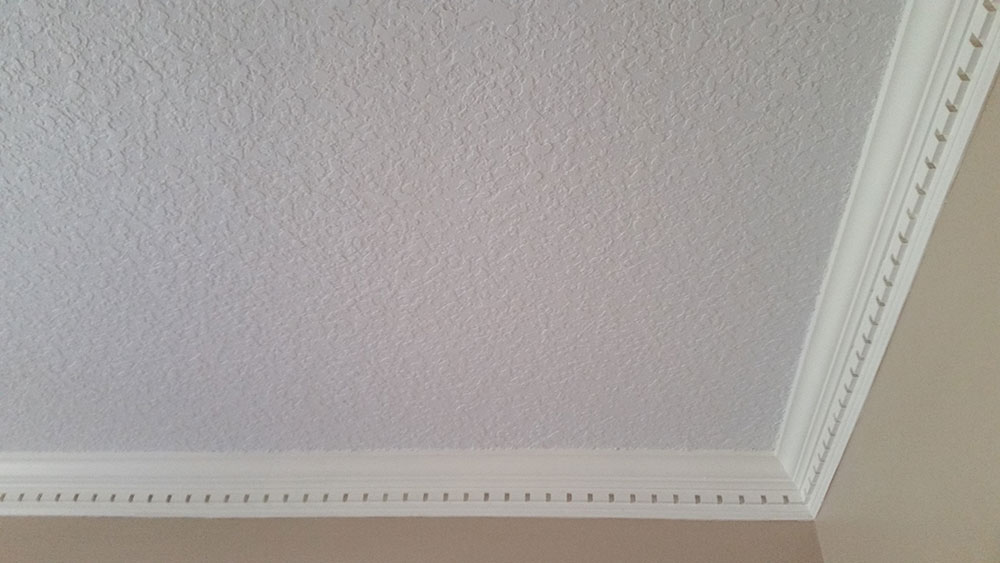 Interior Flooring
47
Price, style, durability, with countless options and lots of pros and cons…
Carpet
48
Which is better quality and whY?
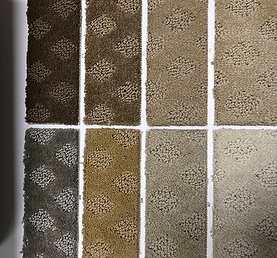 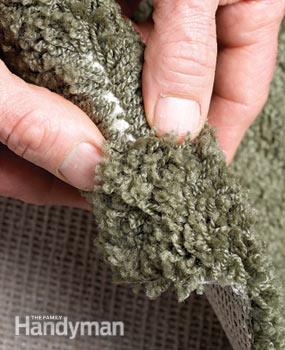 Manufactured Tile
49
Ceramic								     	Porcelain
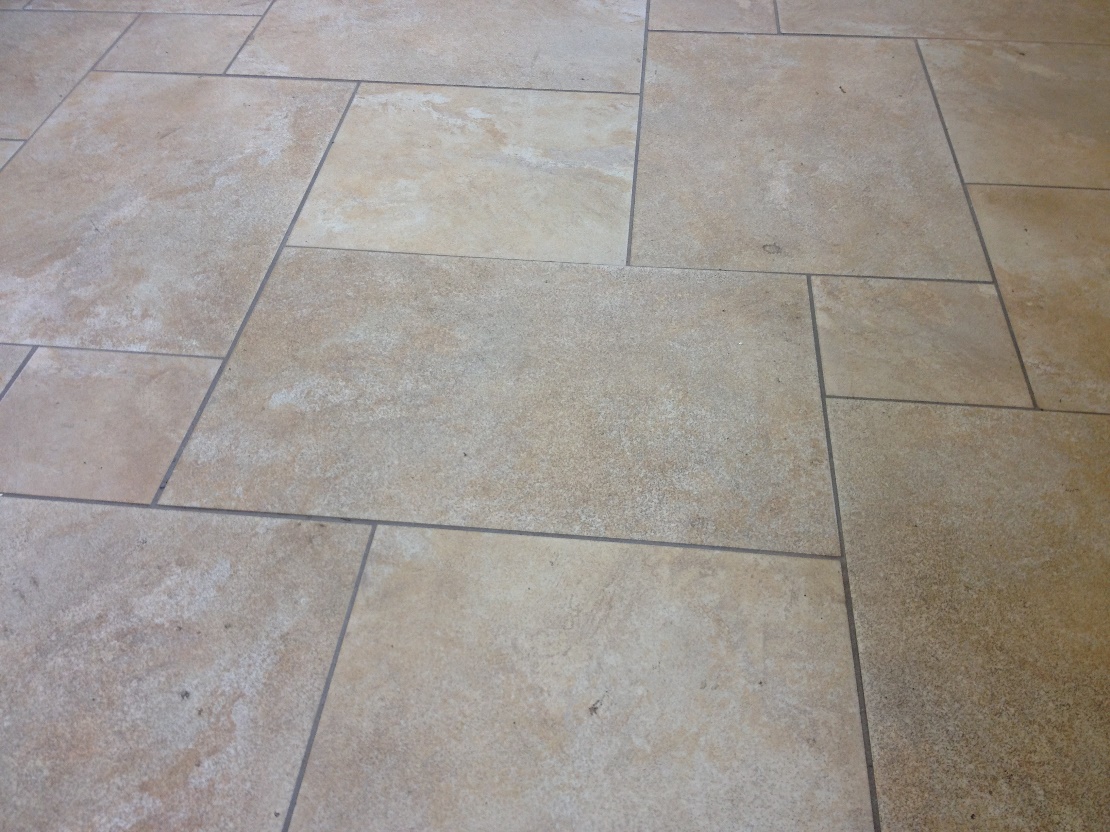 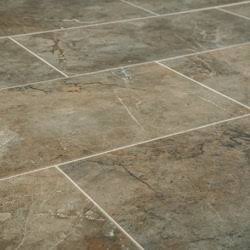 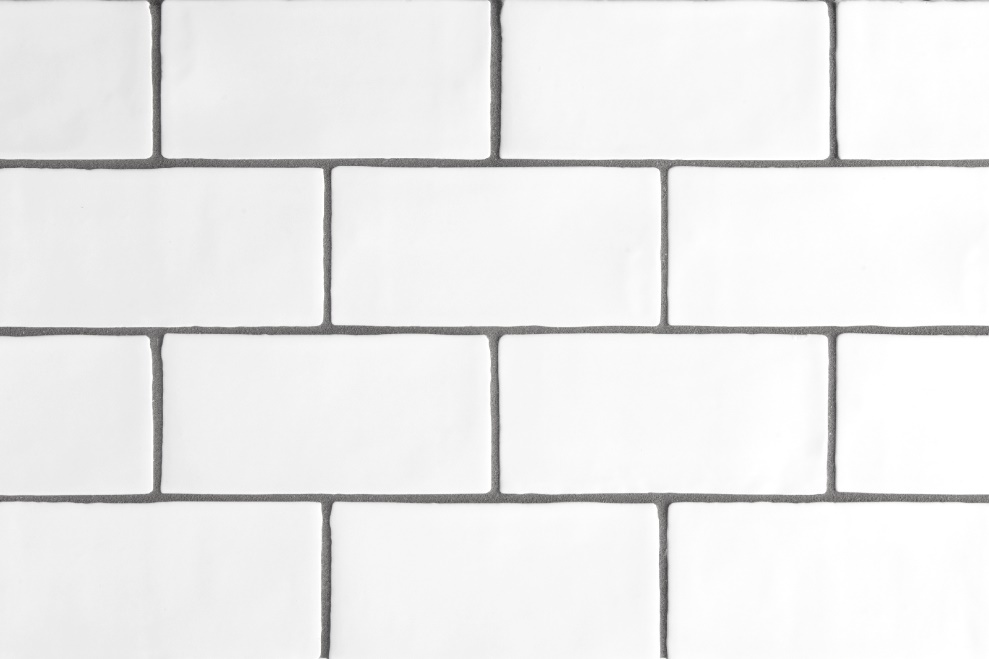 Natural Stone Tile
50
Slate, Travertine, marble, Others
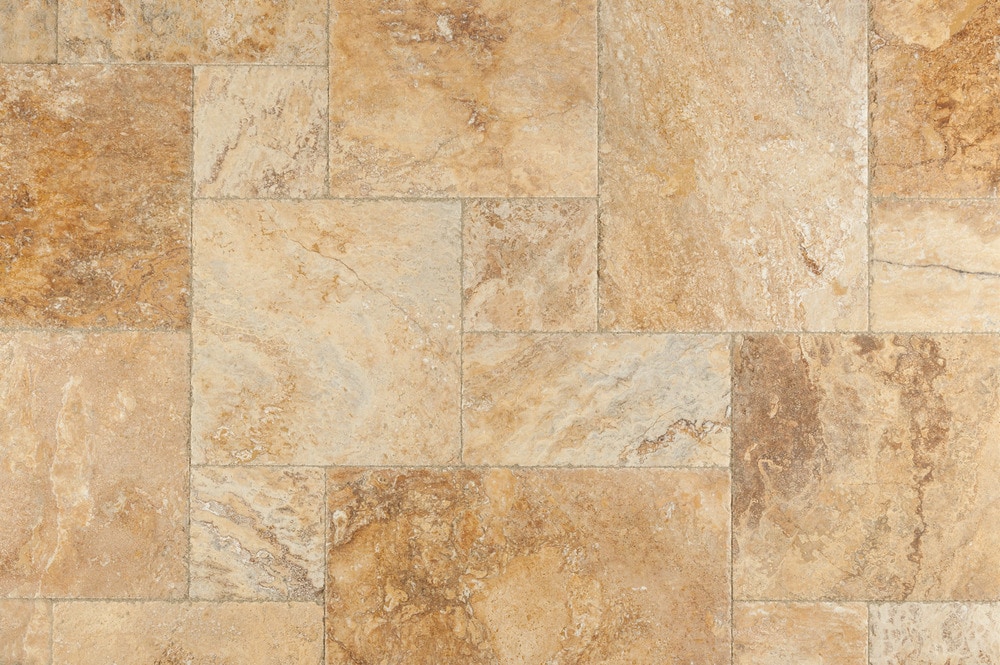 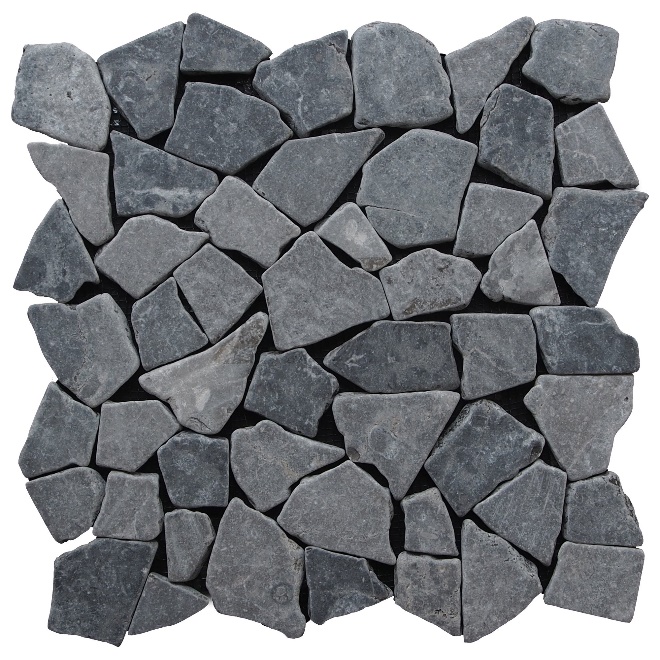 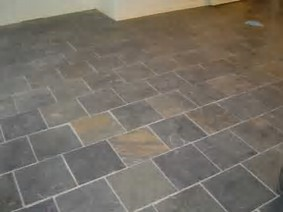 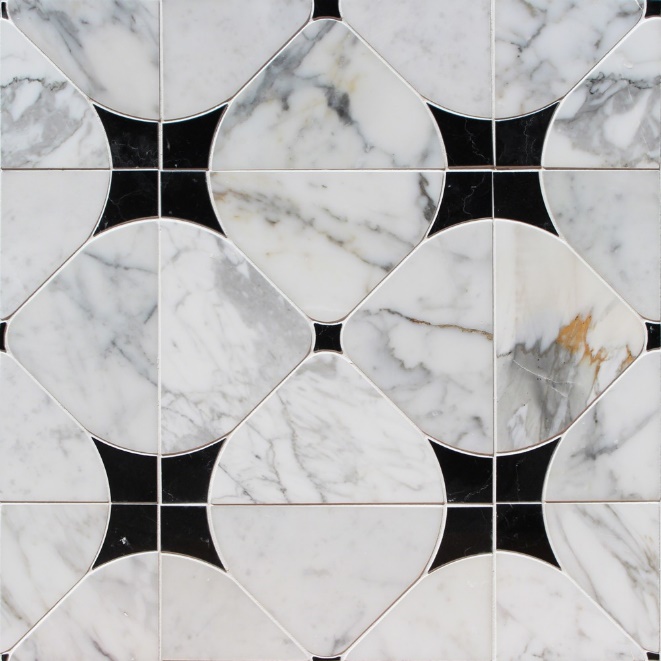 Laminate and engineered Flooring
51
Laminate						          Engineered Wood
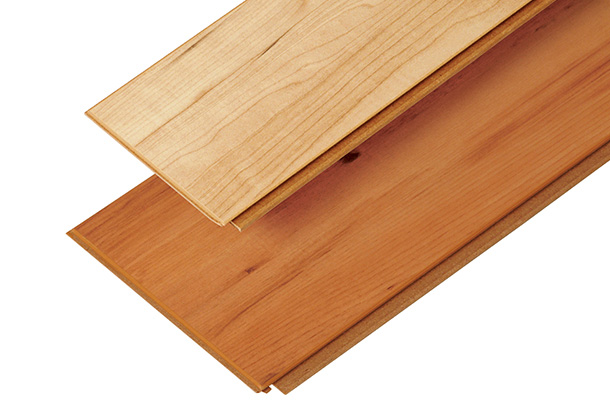 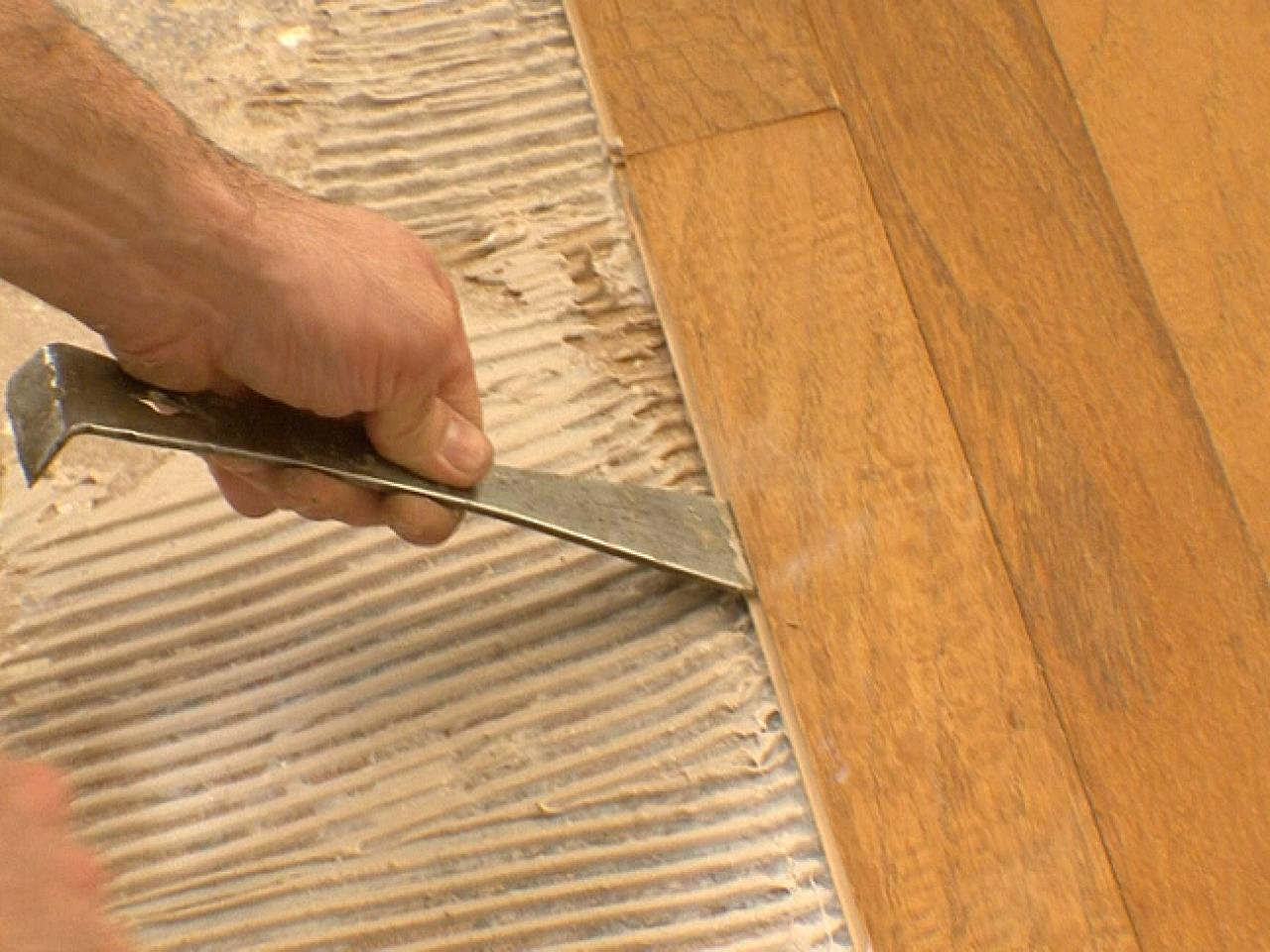 Wood Flooring
52
Engineered Wood					          Solid Wood
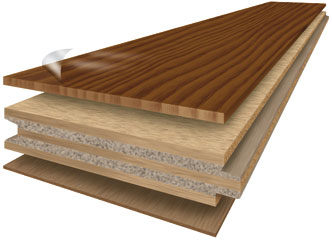 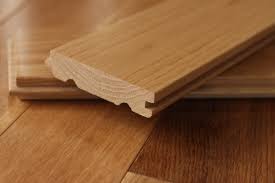 Wood Flooring Continued
53
Hardwood					                  Softwood
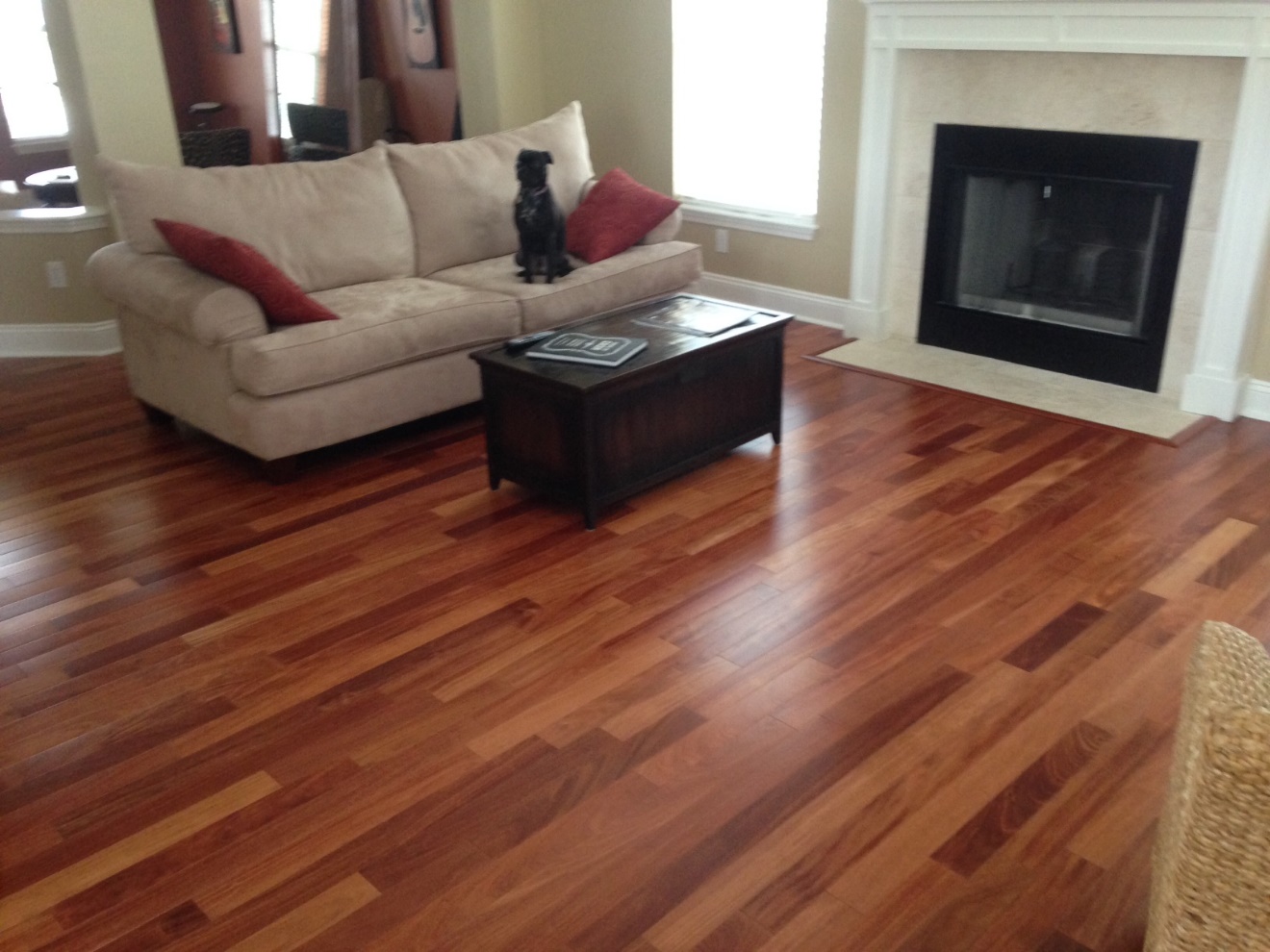 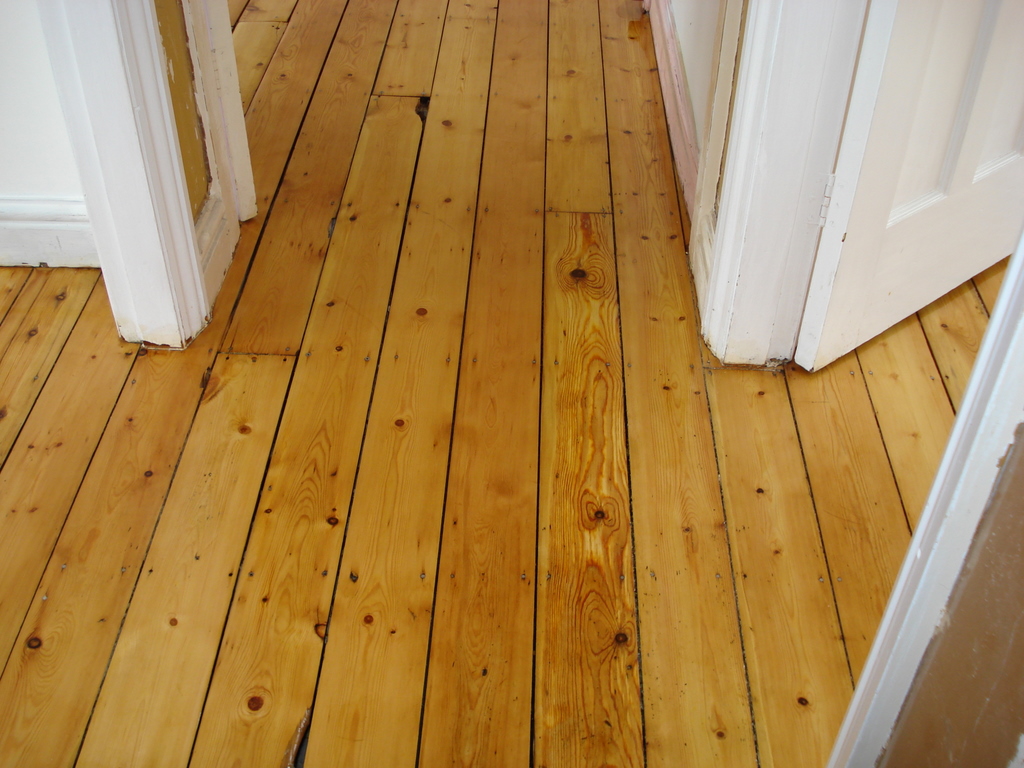 Linoleum / Vinyl
54
Basic						                    Upgrade
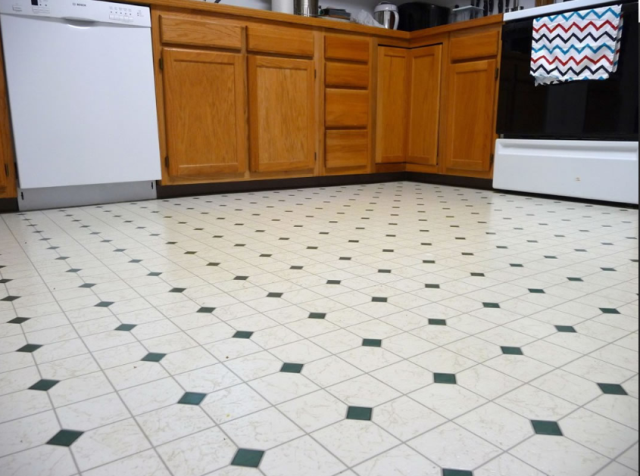 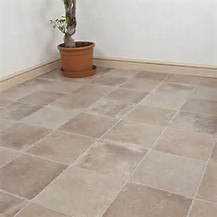 Linoleum…It’s been around a while
55
From Erik’s House, Burlap backing says 1914 on label
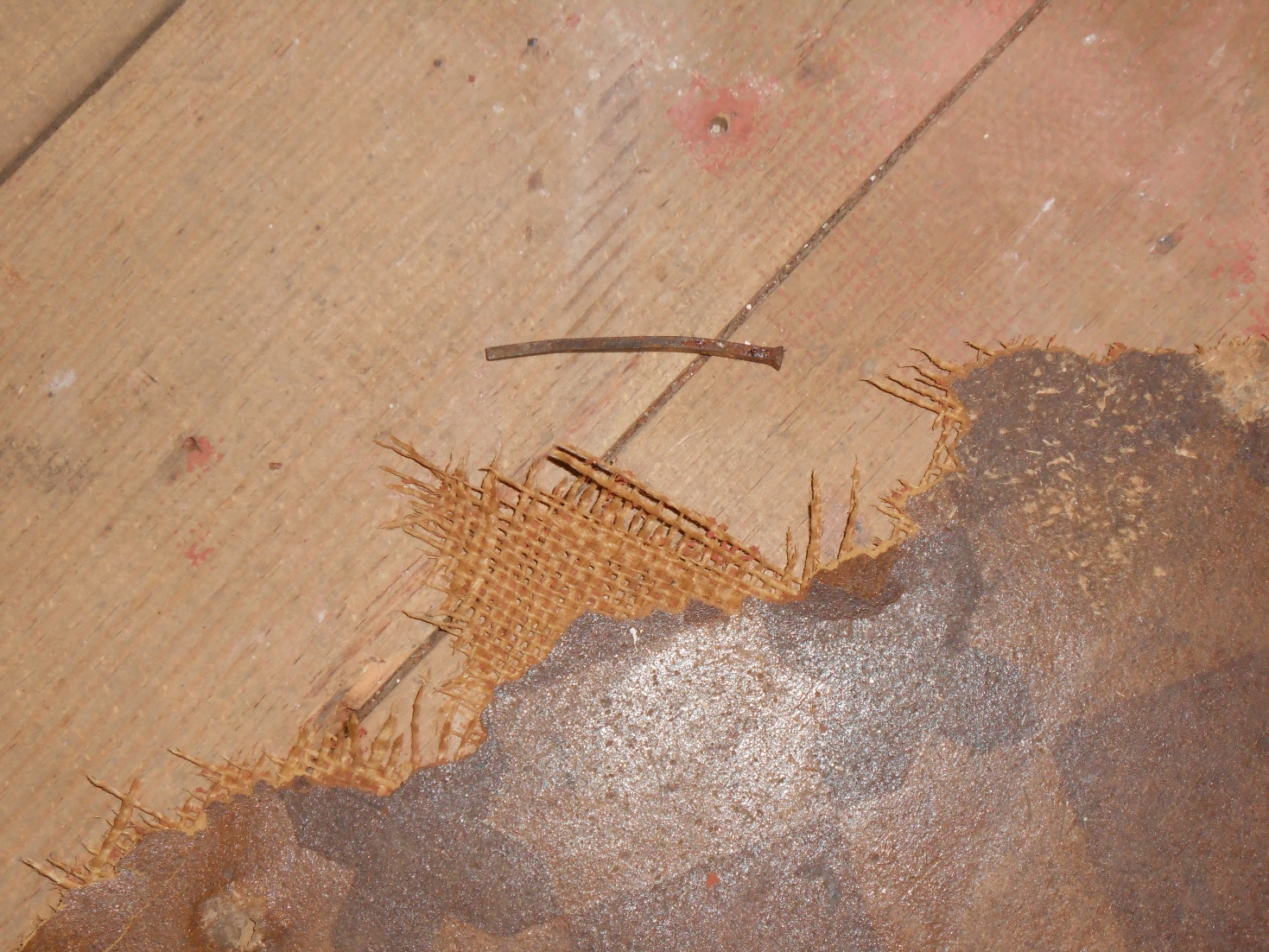 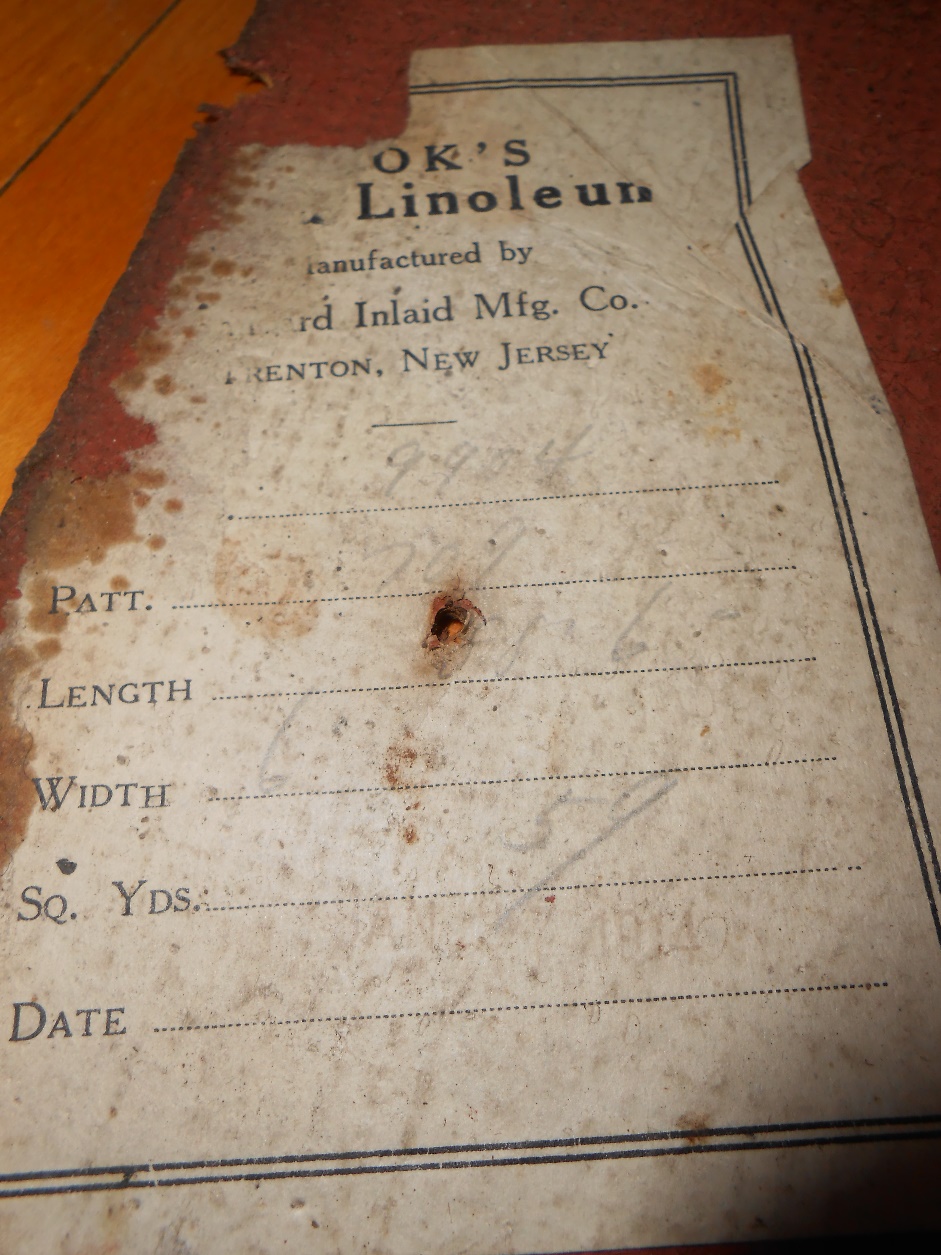 Concrete
56
Colored					     Colored and Stamped
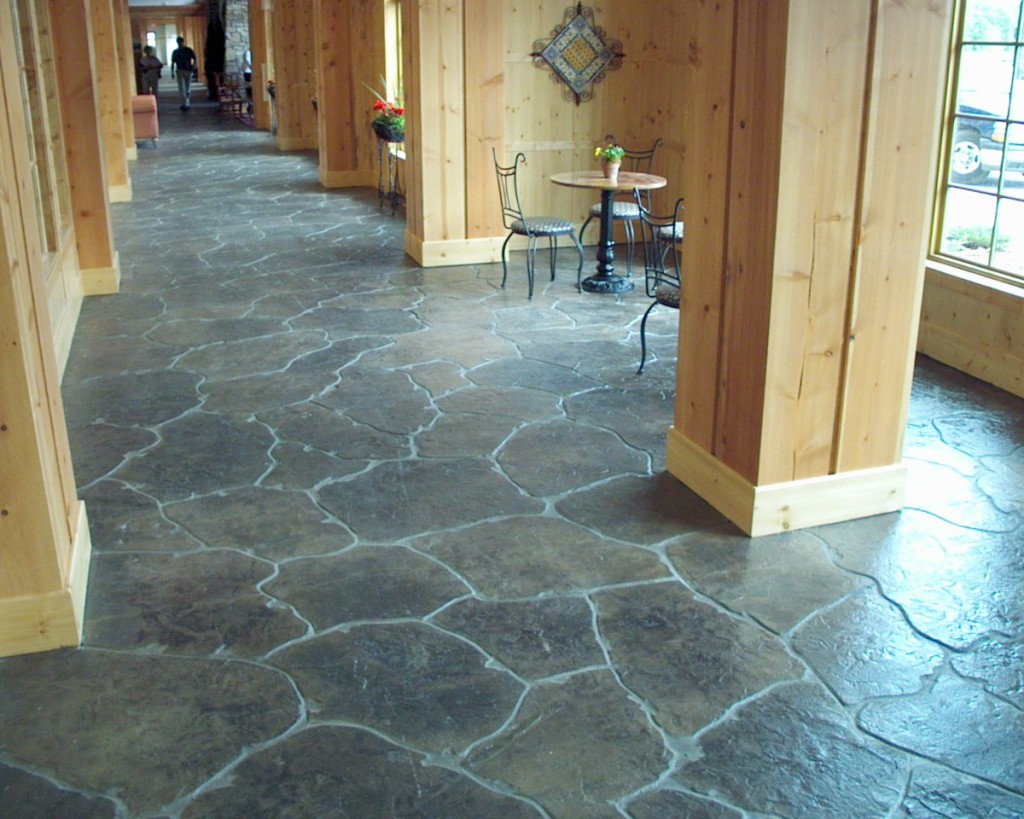 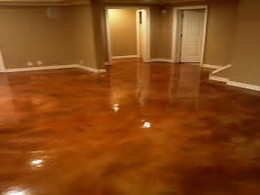 Trims
57
Quality vs Cheap, what a difference…
Trim Types and Locations
58
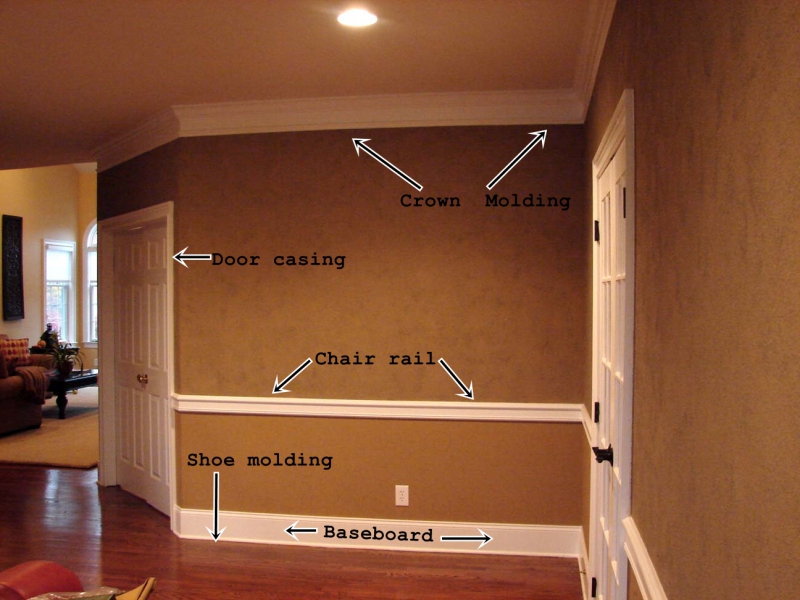 Hardwood Trims Good Quality
59
Oak               	   	Cherry           		    Hickory
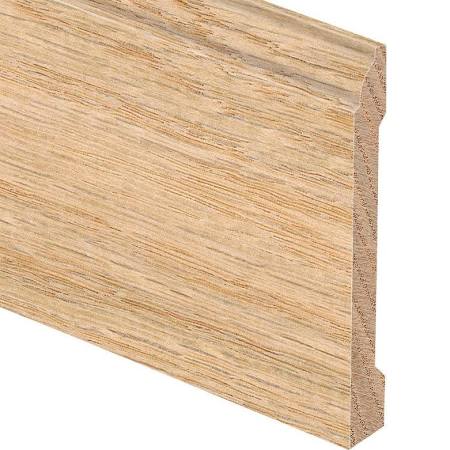 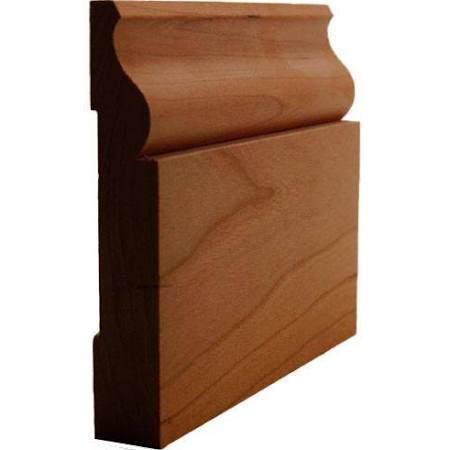 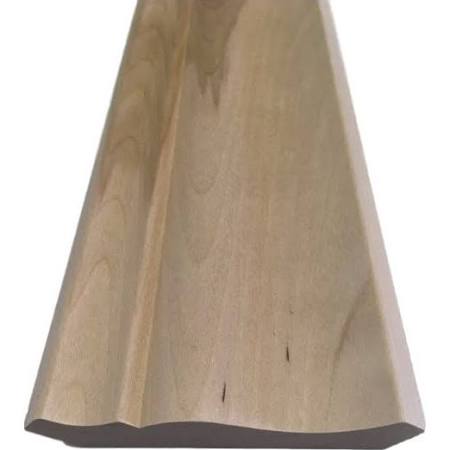 Soft and Hardwoods Medium quality
60
Pine             					Fir						Poplar
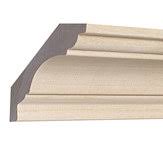 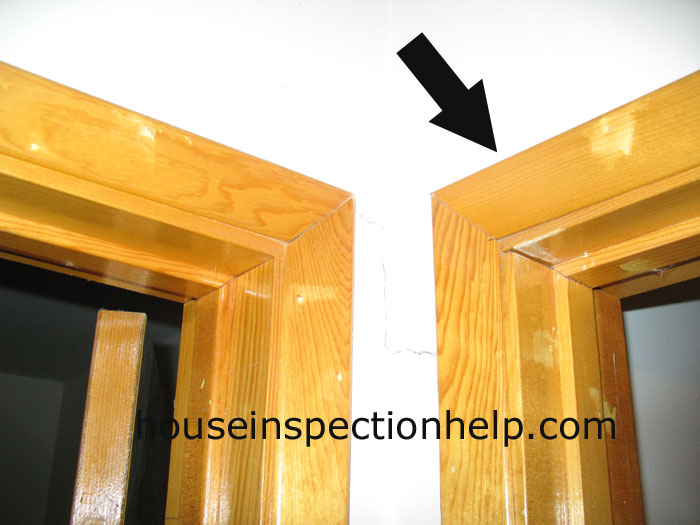 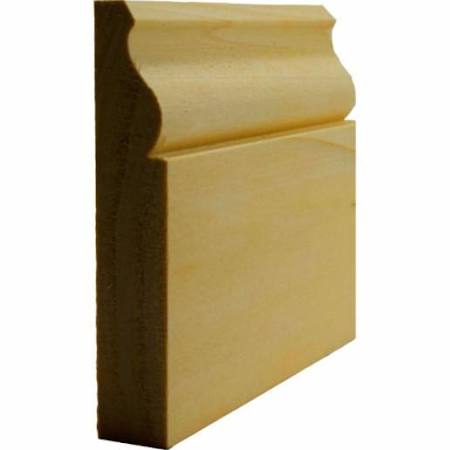 Laminated, Vinyl, Composite
61
Laminate				Vinyl Rolled				PVC
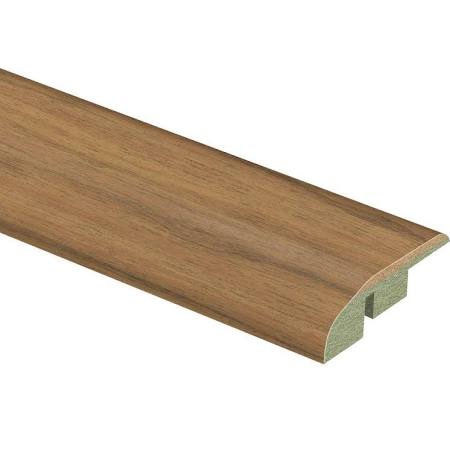 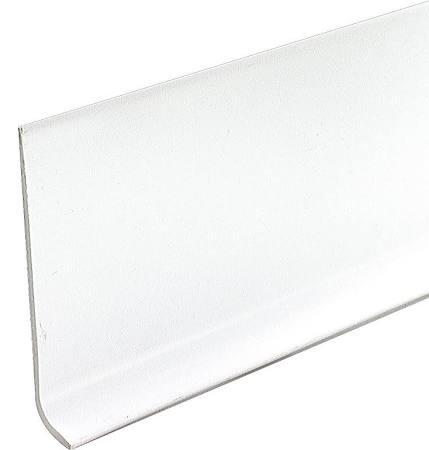 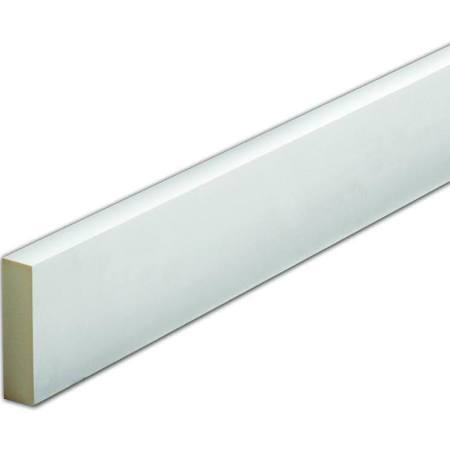 Other Cost Factors Continued
62
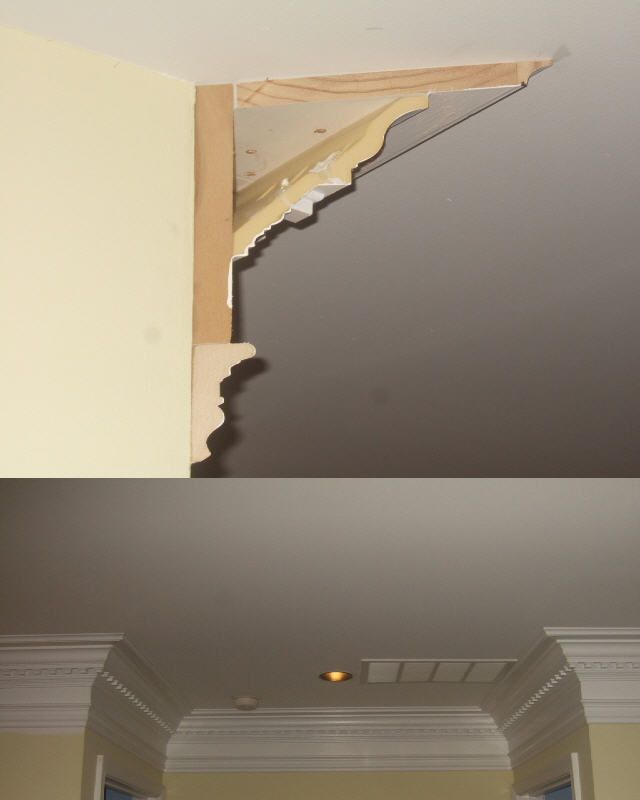 Crown Molding
More Pieces, More Cost
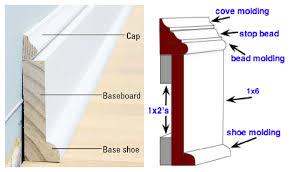 Other Cost Factors
63
Narrow vs Wide - More material more cost
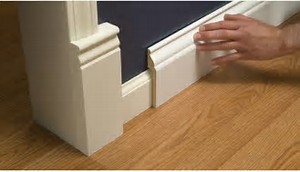 Counters and Cabinets
64
Factory or Custom?
Countertops Least expensive
65
Many designs, Formica Edged or wood edged
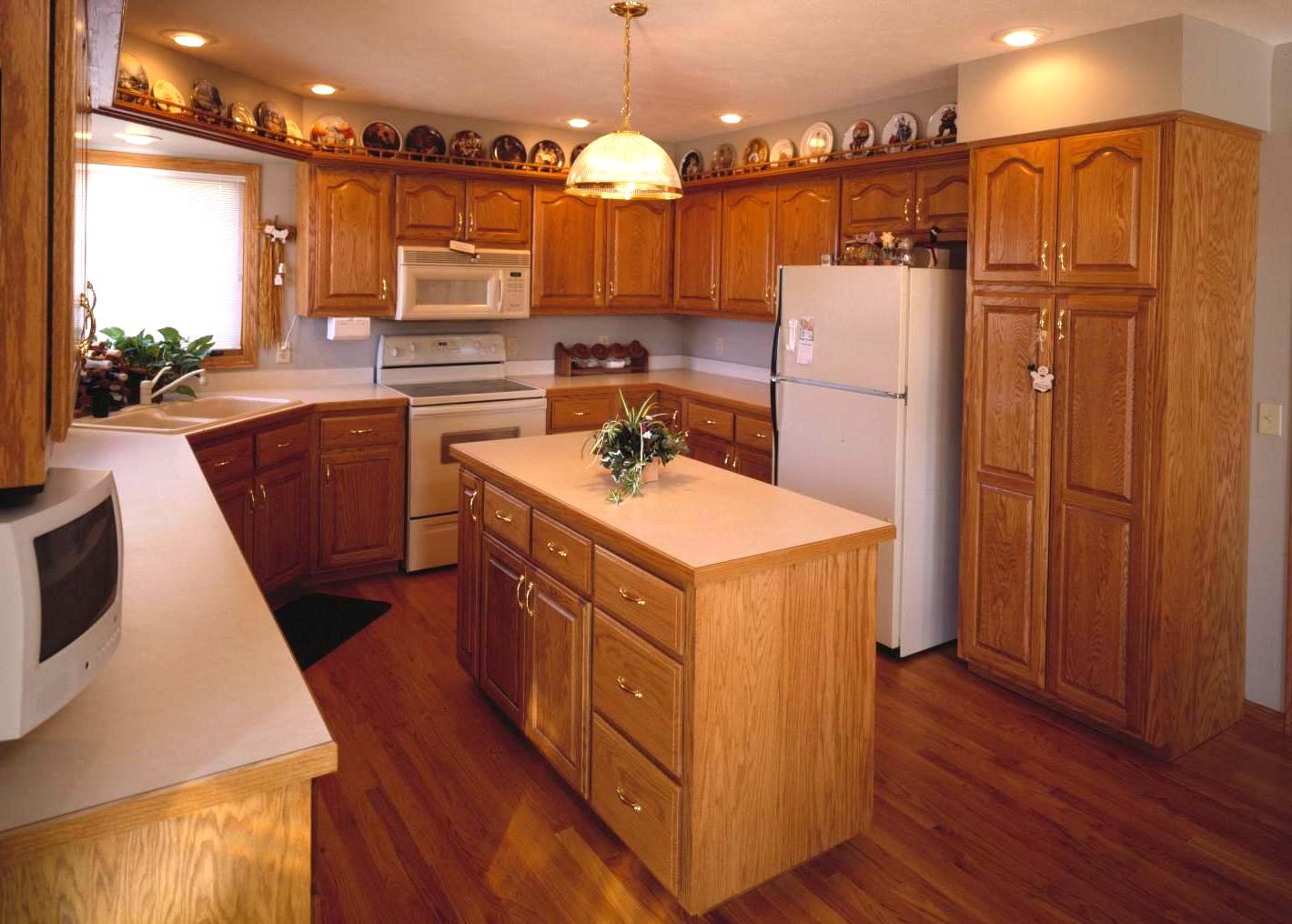 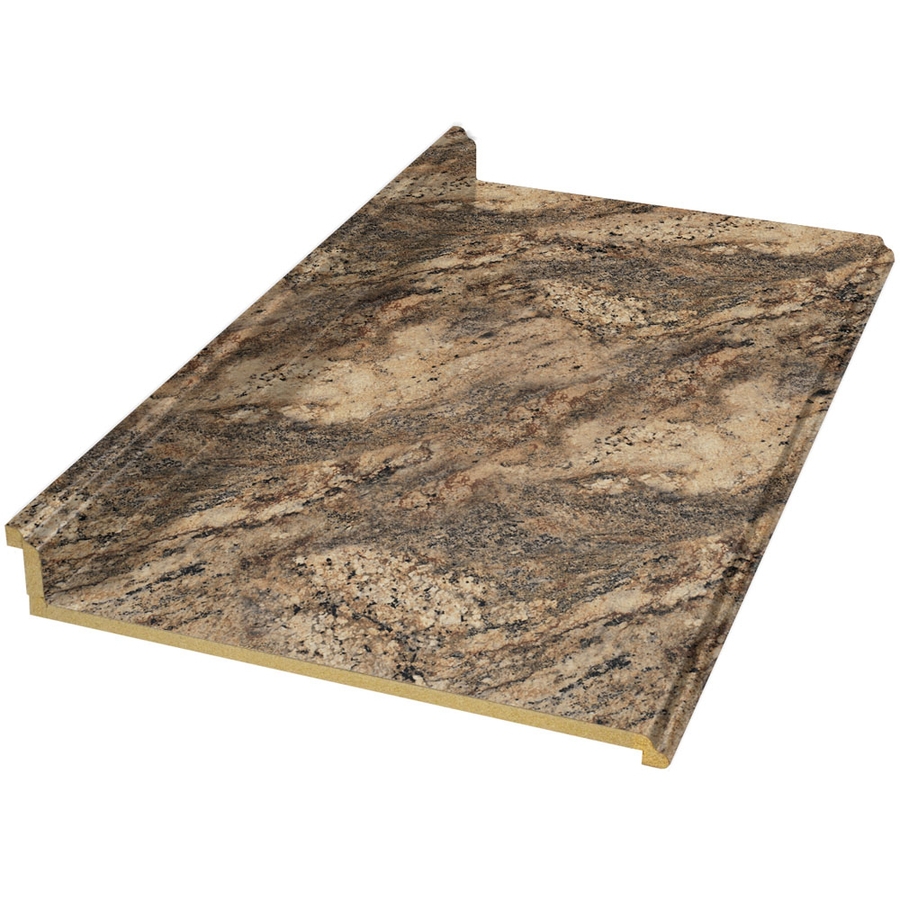 Countertops Stone
66
Natural Stone (Granite, quartz, etc.)
Engineered Stone (Cambria)
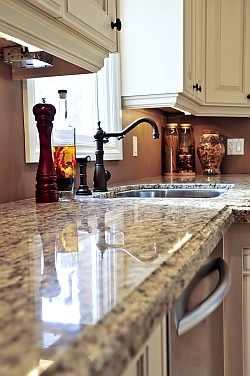 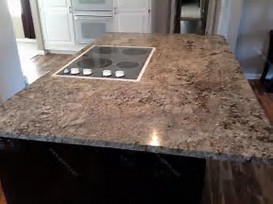 Countertops Stone Alternatives
67
Tile
Concrete
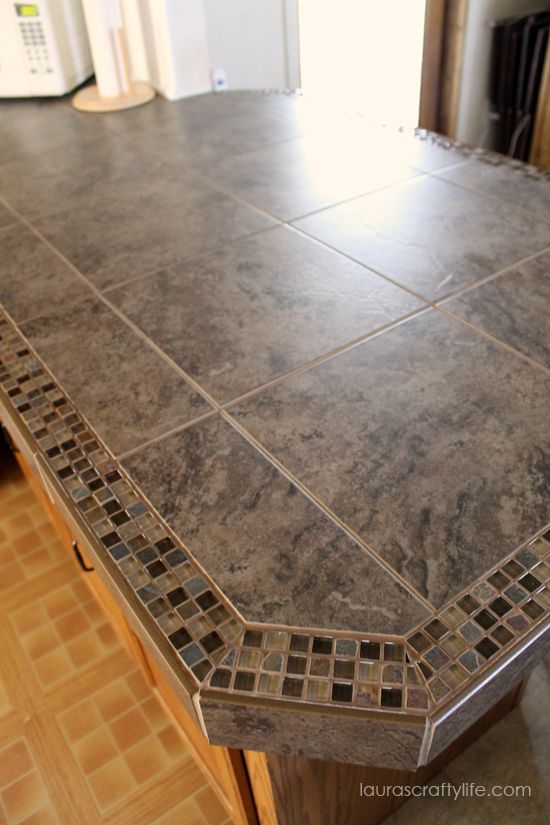 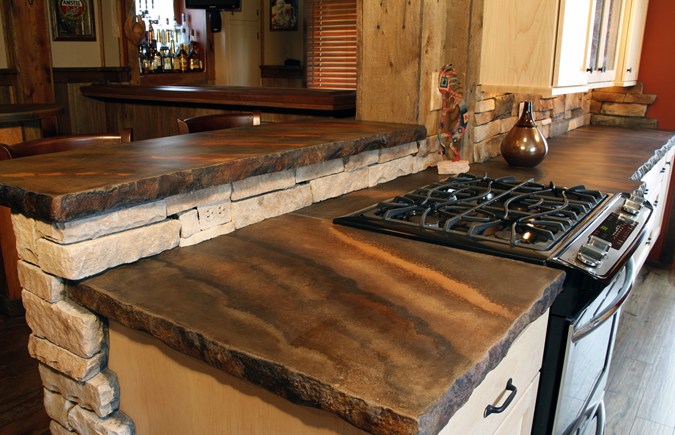 Countertops Alternatives
68
Butcher Block
Corian
Stainless Steel
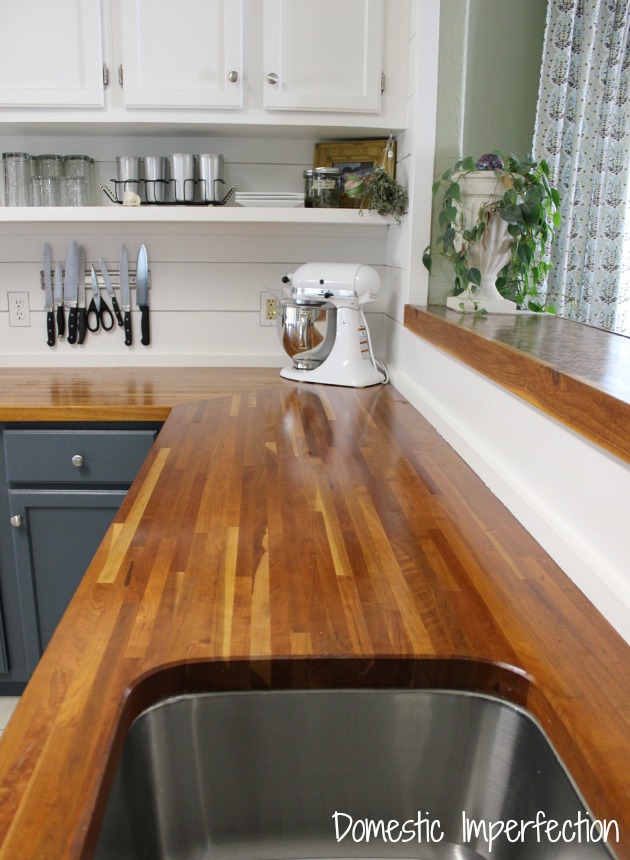 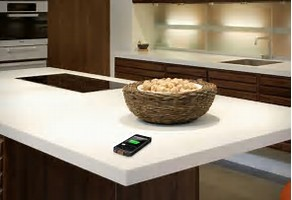 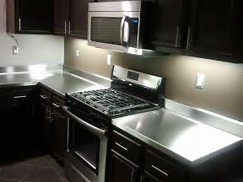 Custom Cabinets, What to Look for
69
Solid Wood, Good Joining, Amount of Cabinets
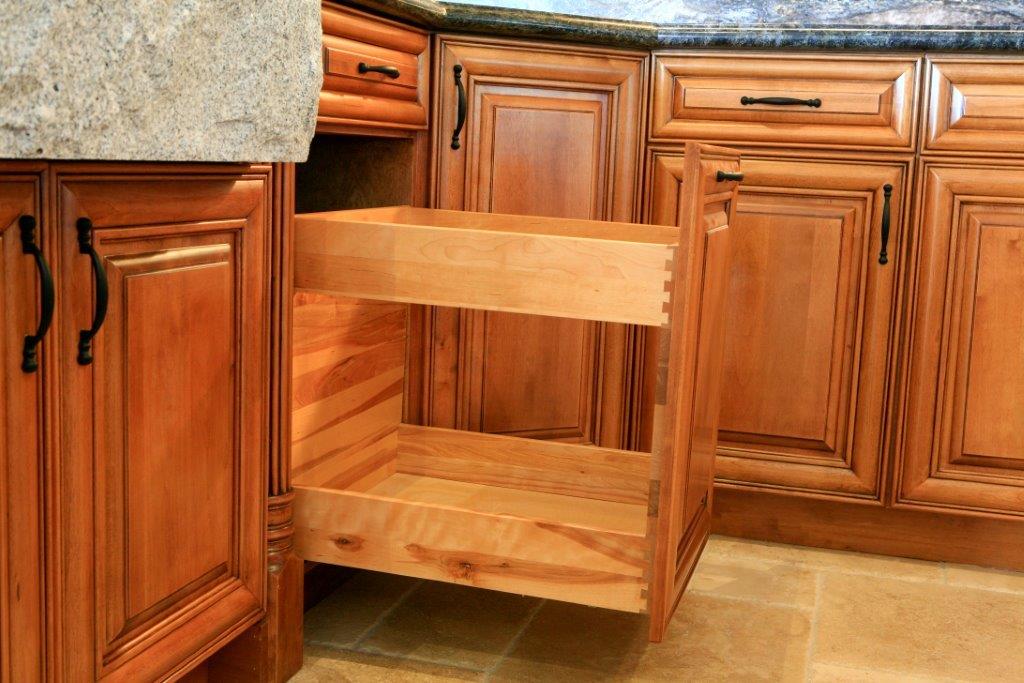 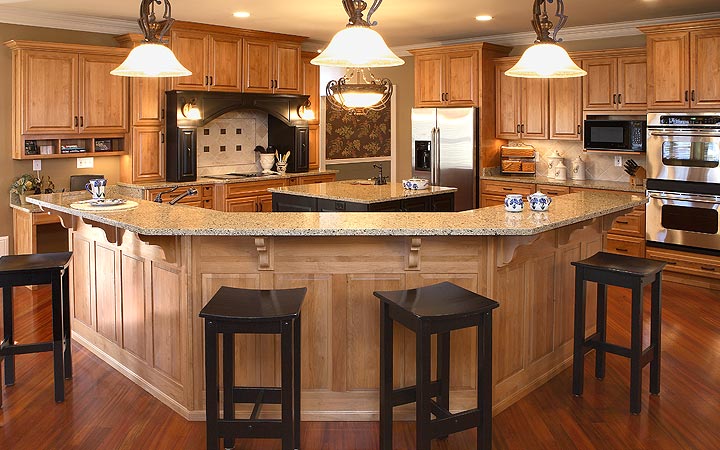 Inexpensive cabinets
70
Pressed Board with a veneers or plywood
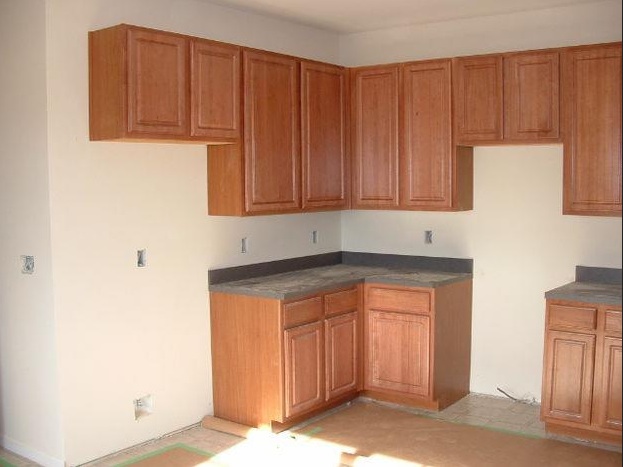 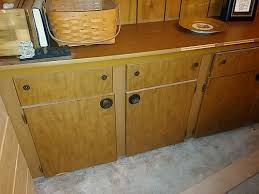 Inexpensive cabinets Continued
71
Pressed Board              Less Cost = Less Durability
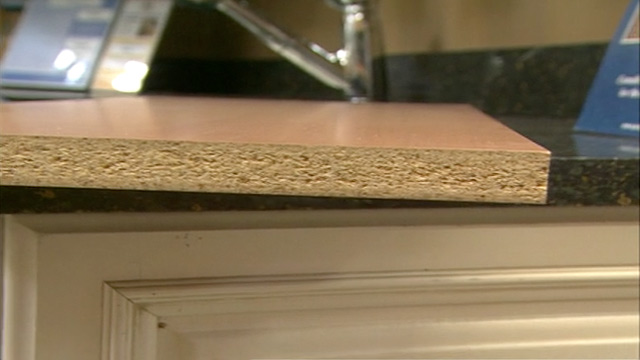 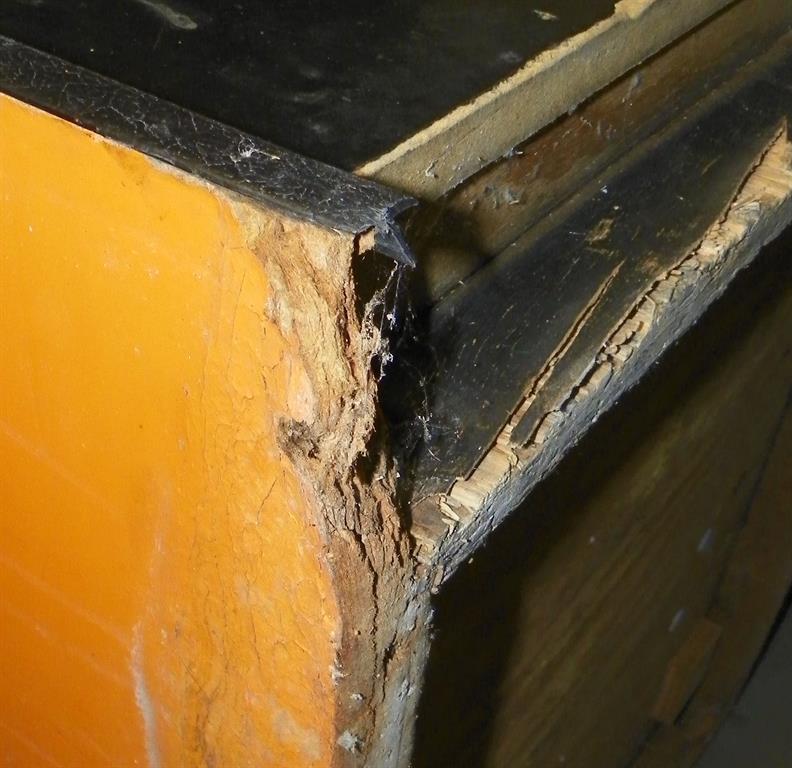 Floor Plans
72
Open Floor Plan
Peninsula with Upper Cabinets
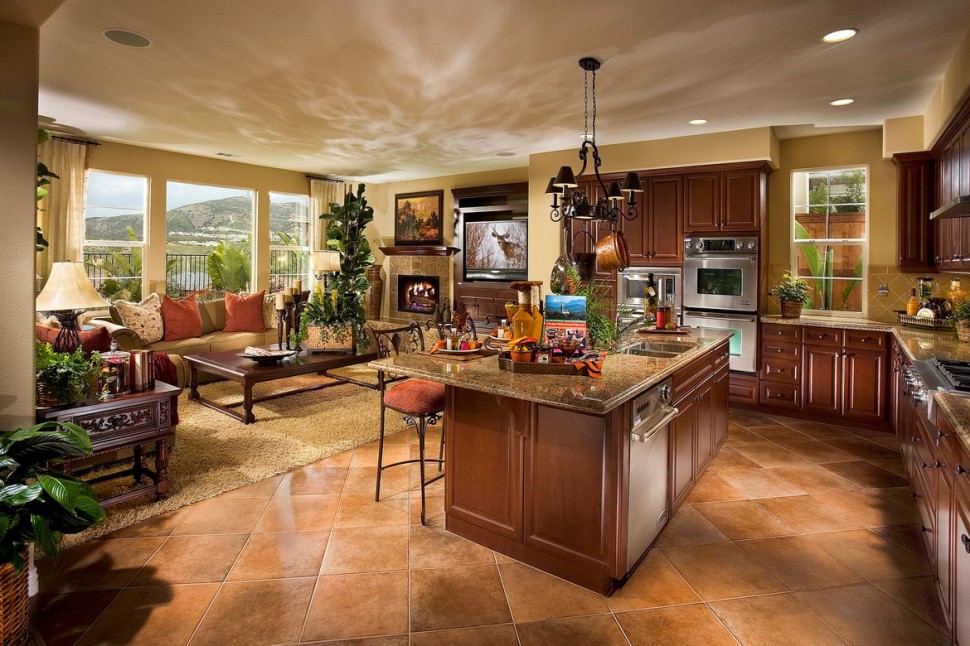 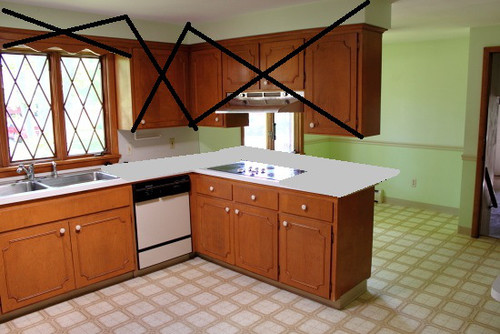 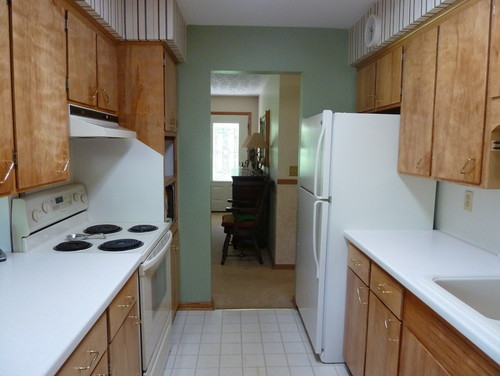 Galley Kitchen
Hardware – Hinges and slides
73
More Cost									Less Cost
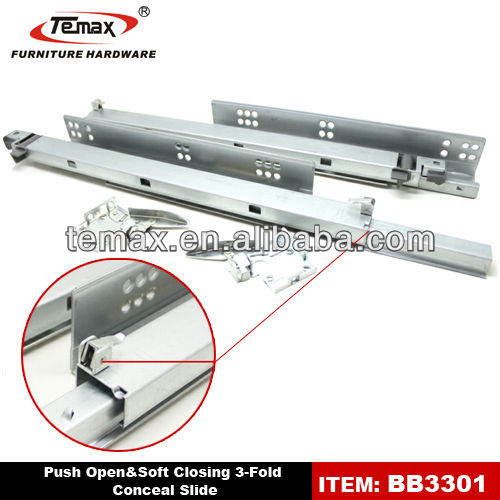 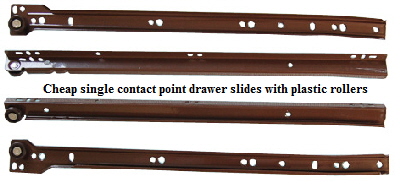 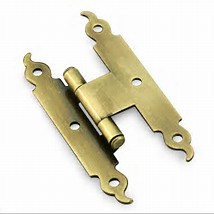 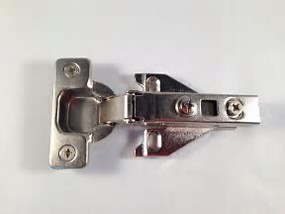 Hardware - Pulls and Handles
74
Lesser metal, Thin Coating or paint
Better Solid materials, no coating
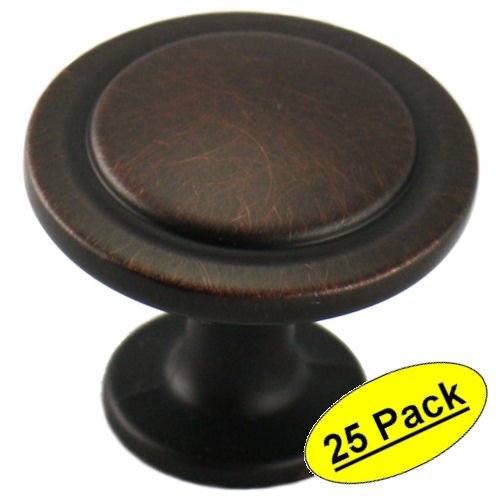 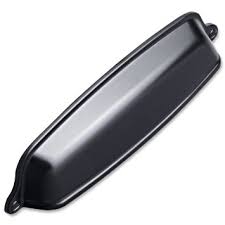 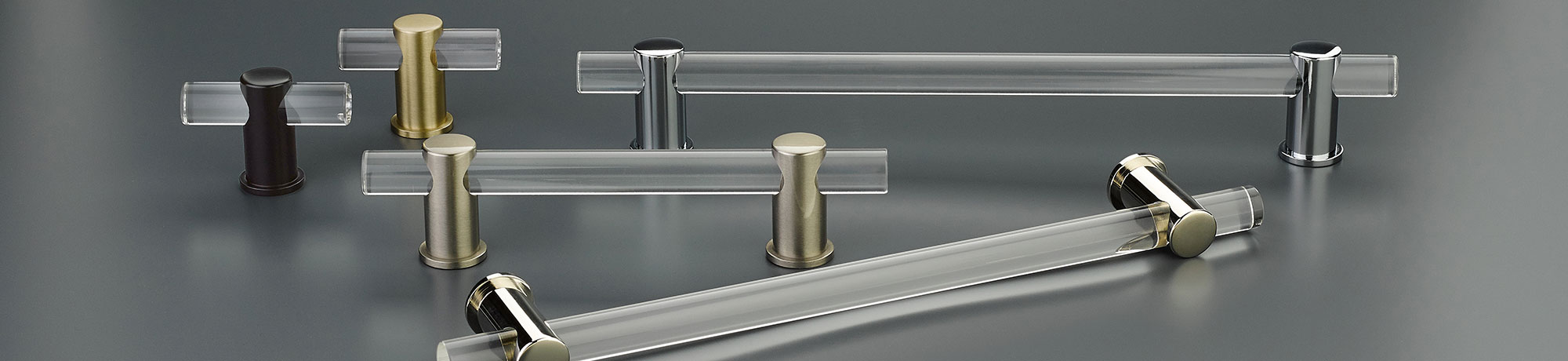 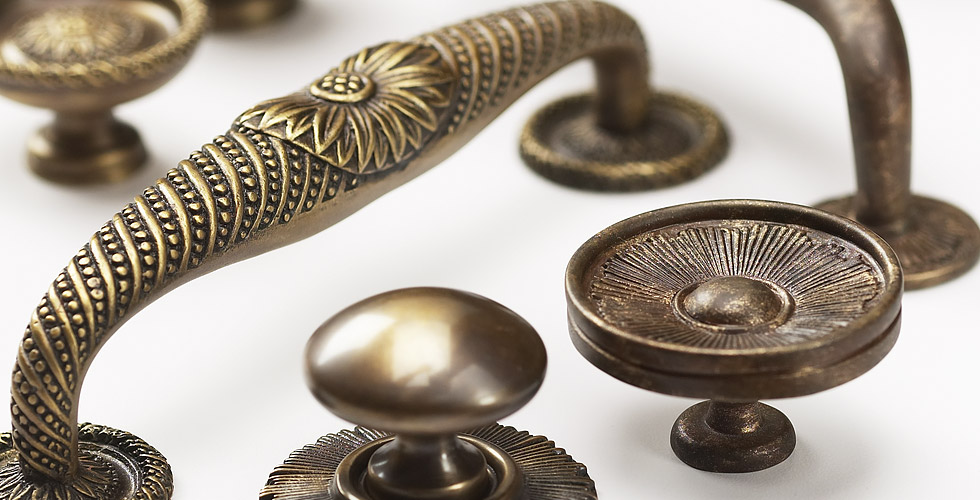 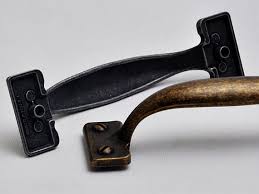 bathrooms
75
Size of the space and materials used are important and make a difference in this highly used space.
Quality of Materials
76
Low						    Medium						High
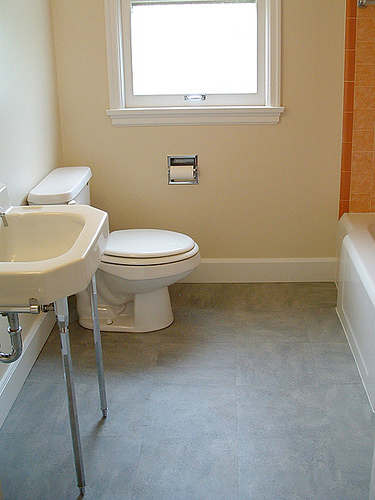 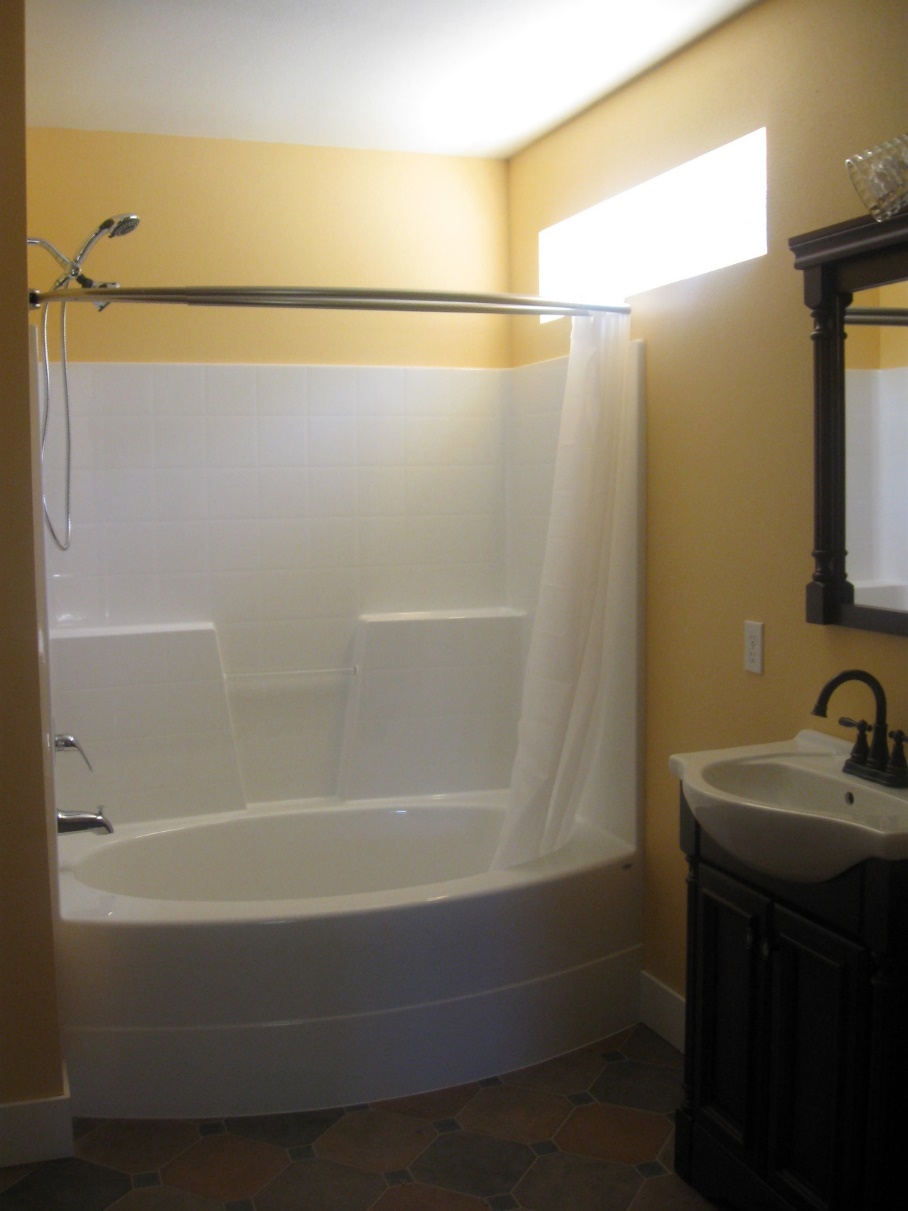 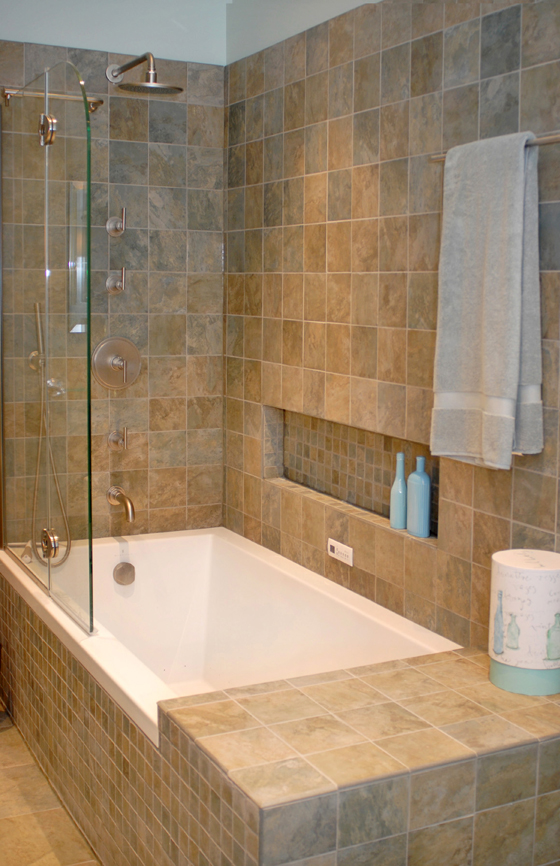 Tub styles
77
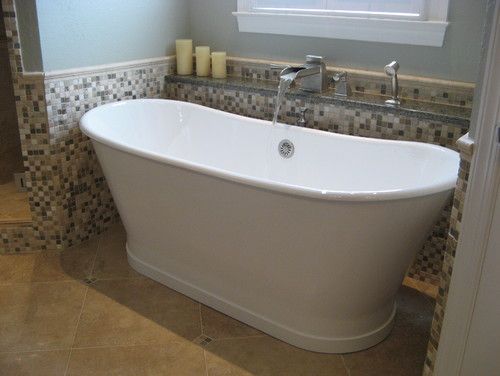 Soaker Tubs, Claw foot and Jetted
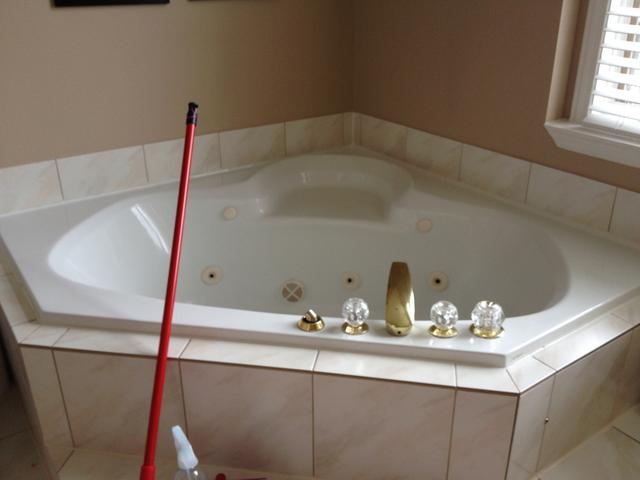 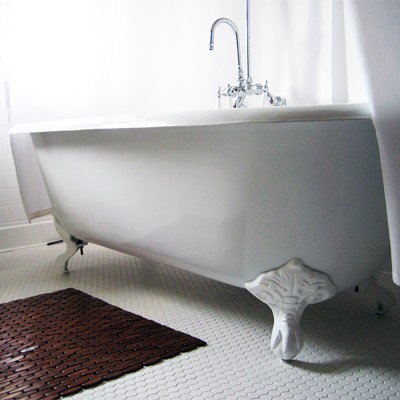 Tub Materials
78
Cast Iron							 			Fiberglass
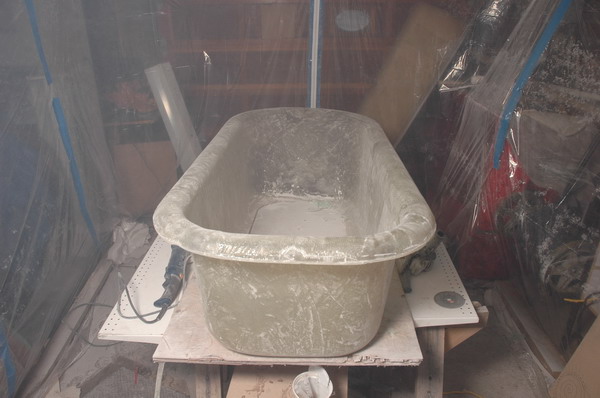 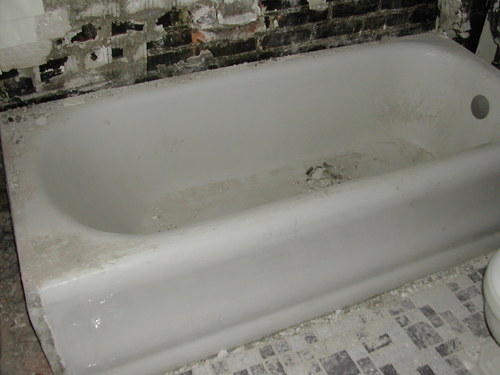 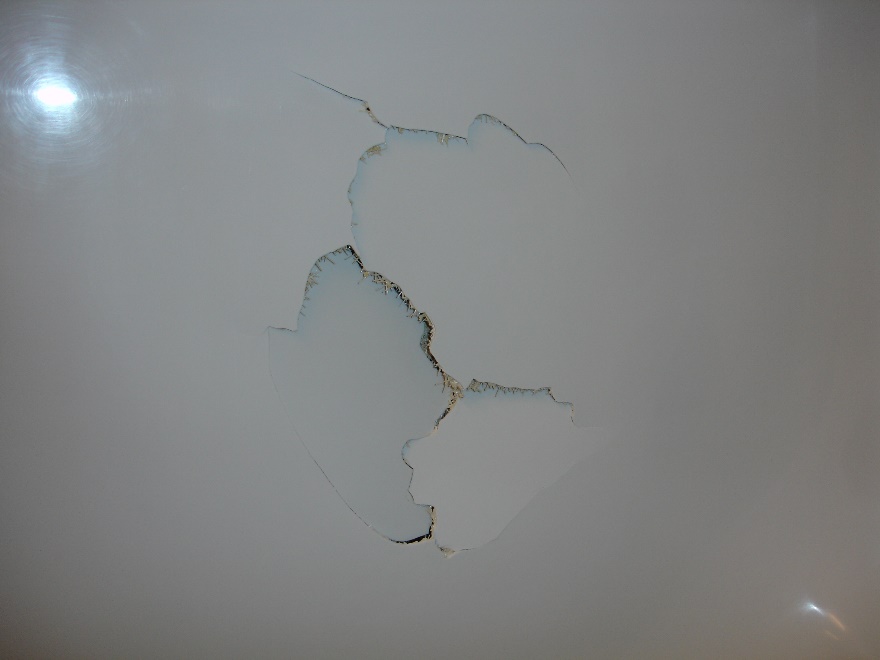 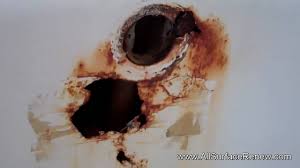 Showers Fiberglass
79
Prefabricated Fiberglass
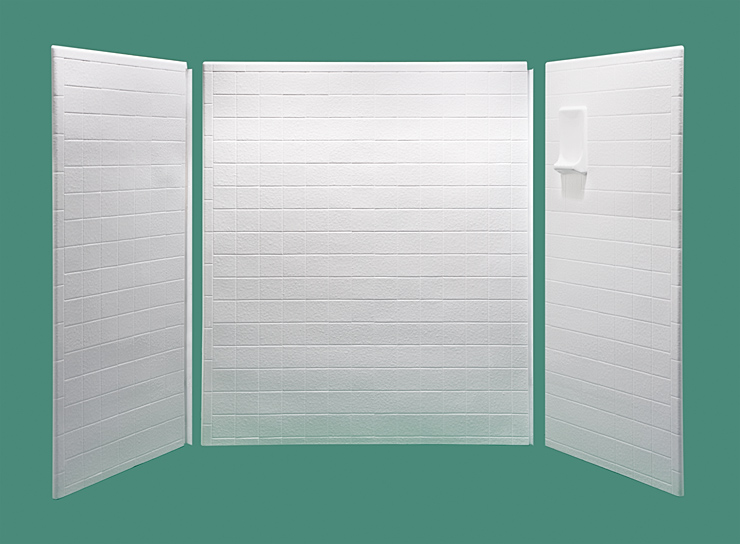 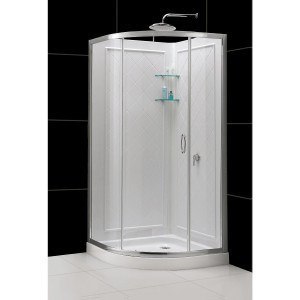 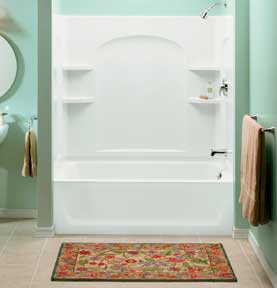 Showers Tile
80
Tile Shower Pan						1960s Vintage Tile
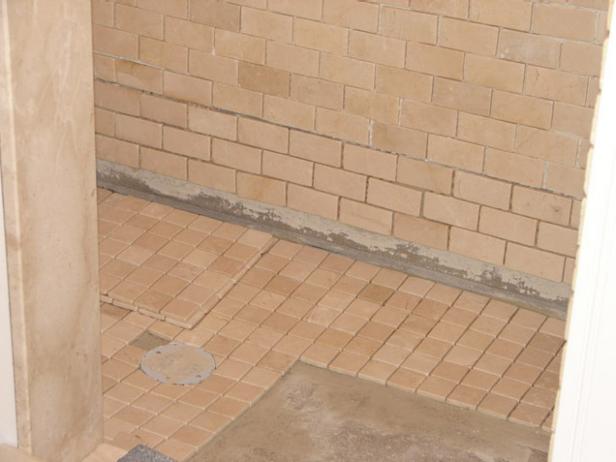 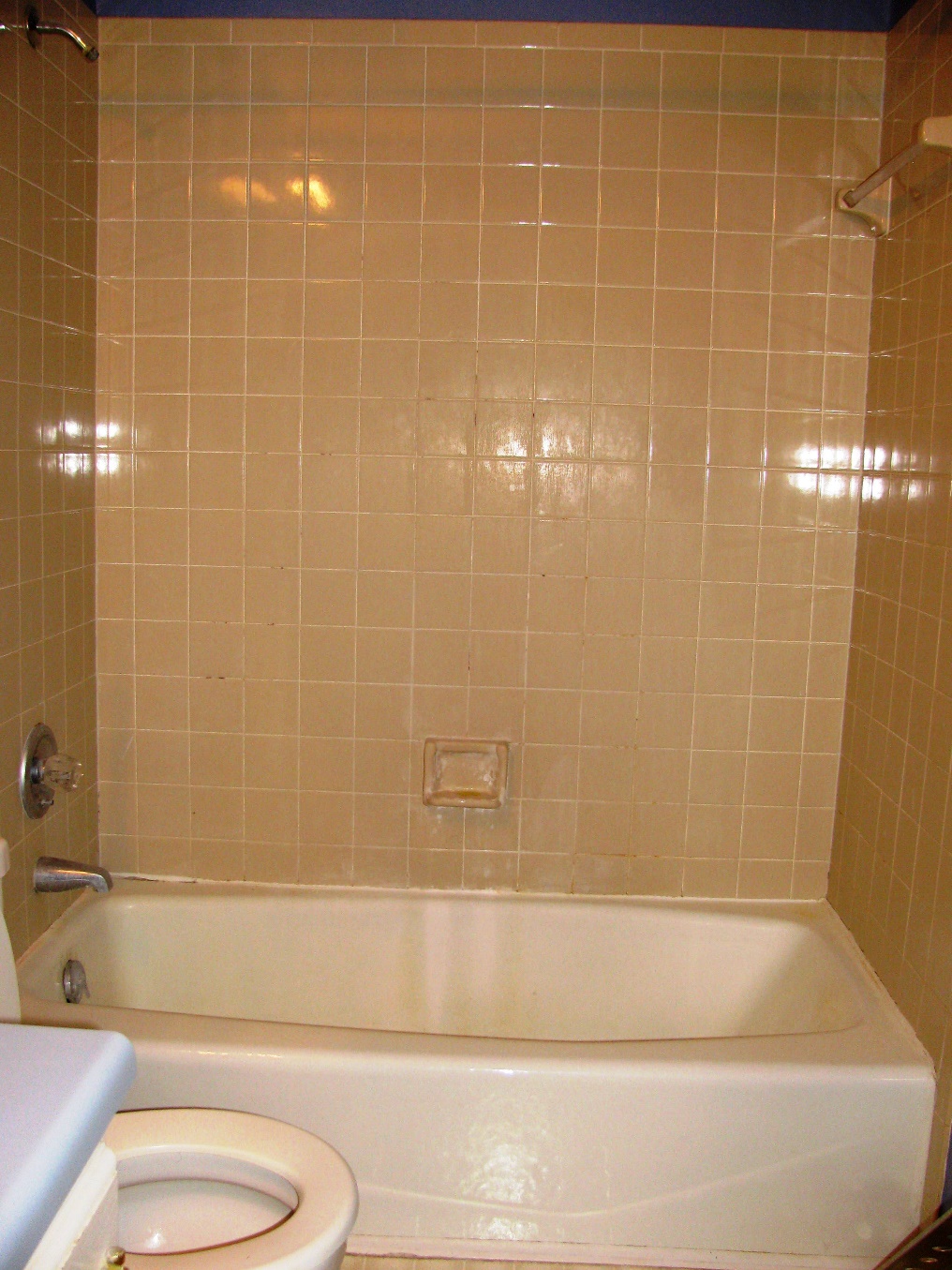 Showers Tile
81
Ceramic Tile									Natural Stone
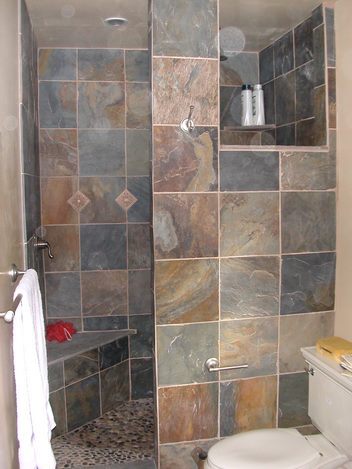 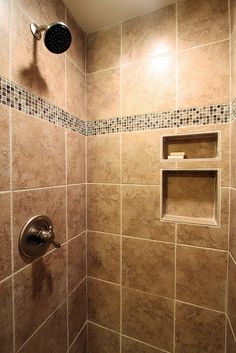 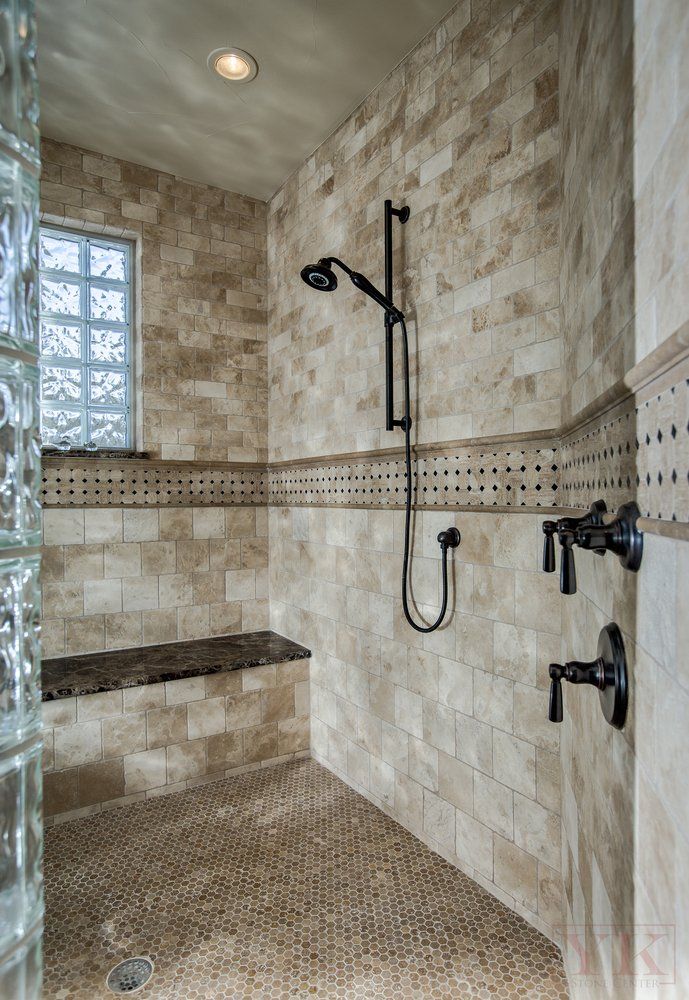 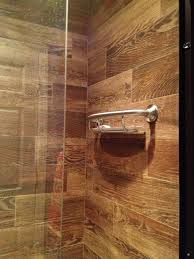 Shower Fixtures
82
Inexpensive vs Higher Cost – See and feel the difference
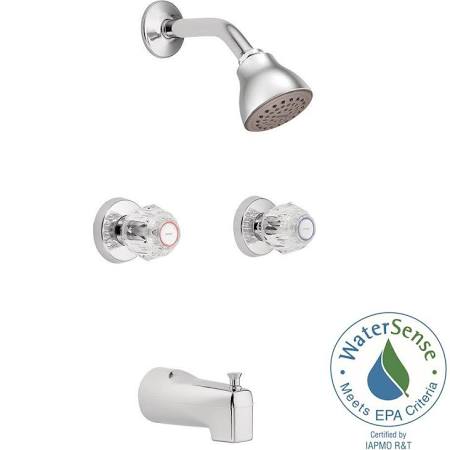 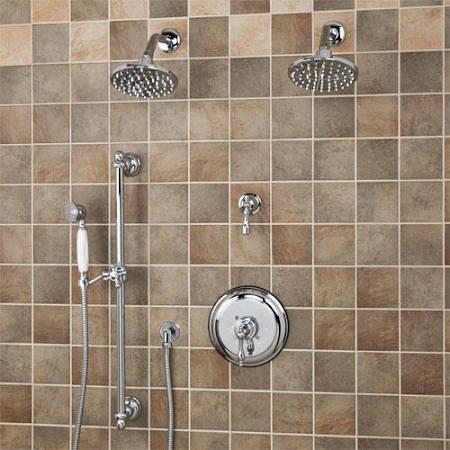 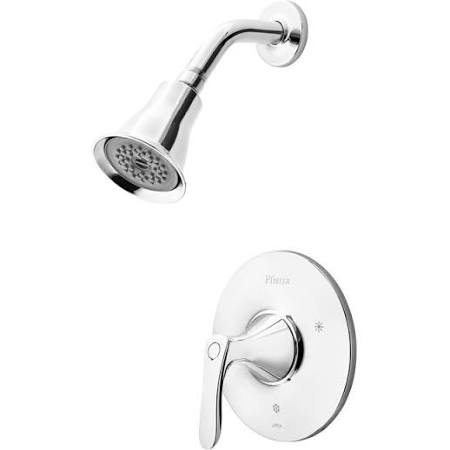 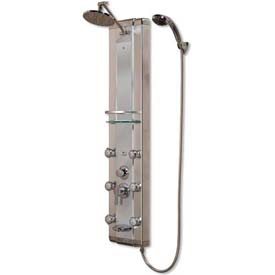 Decks
83
Size, shape, and materials matter
Decks Low Grade – Basic Materials/Design
84
Treated Wood								   Face Screwed
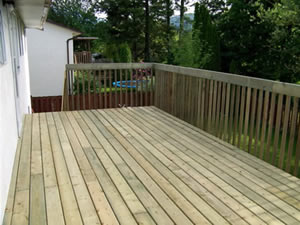 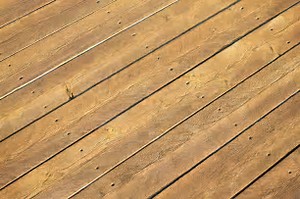 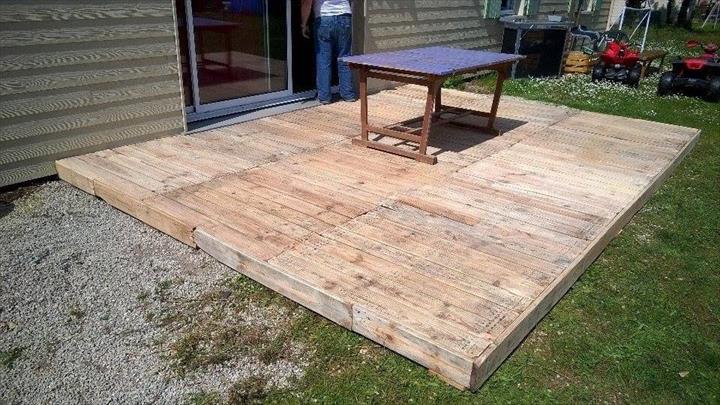 Simple or No Railings
Decks Mid-Grade – Larger, more complex
85
Cedar				  		Composite (Azek, Trex, etc…)
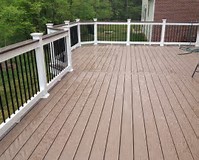 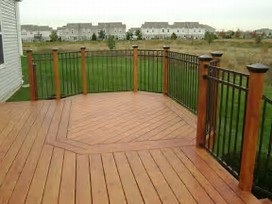 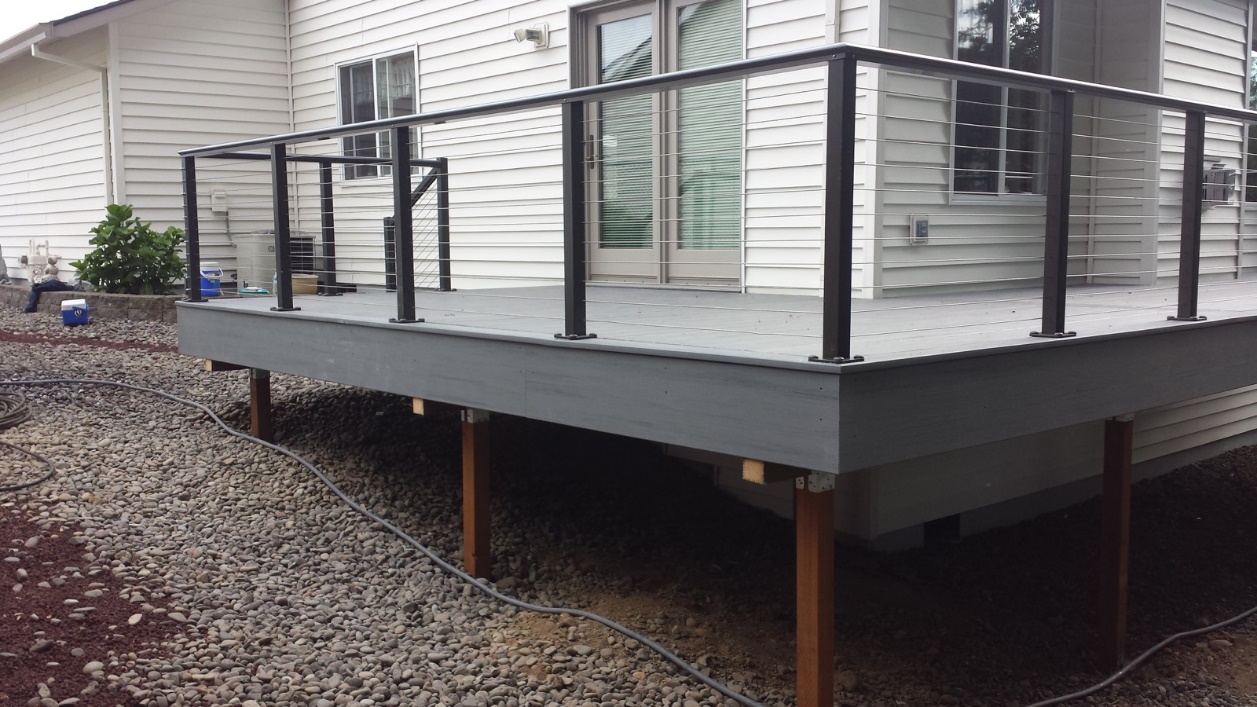 More Complex Railings
Decks High Grade – The Sky is the Limit
86
Exotic Woods					       Custom design
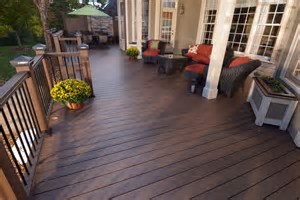 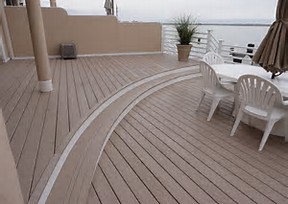 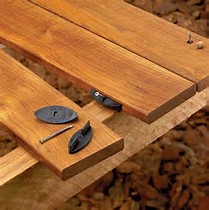 Hidden fastener    (mid & High Grade)
Railings – Countless materials and styles
87
Metal Cable and Picket			Glass, Composite
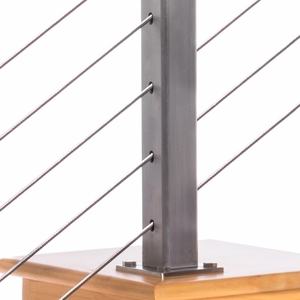 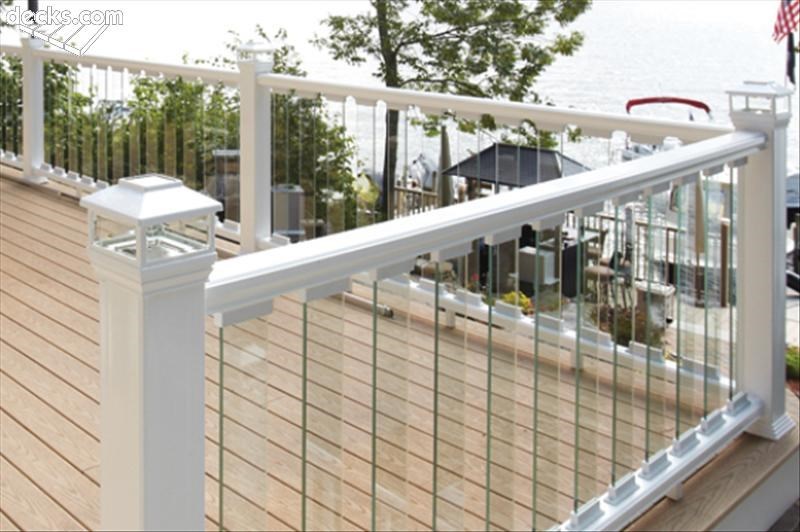 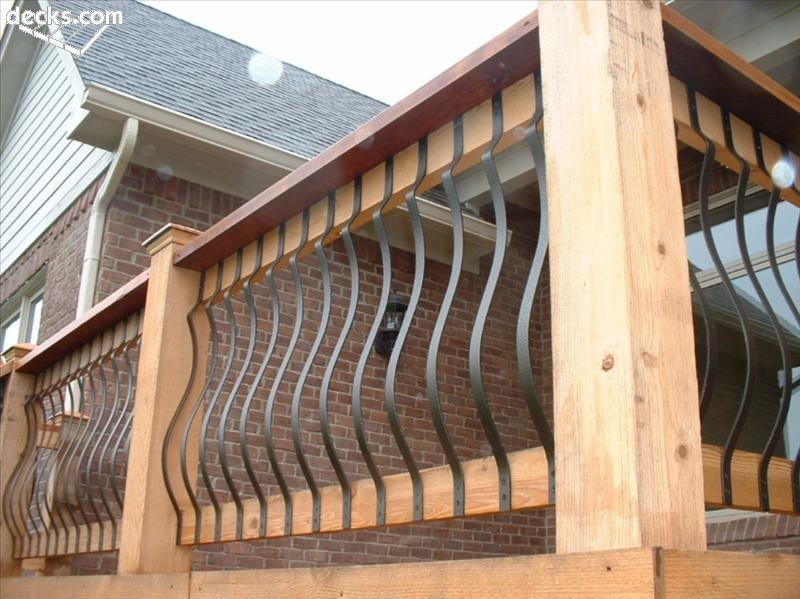 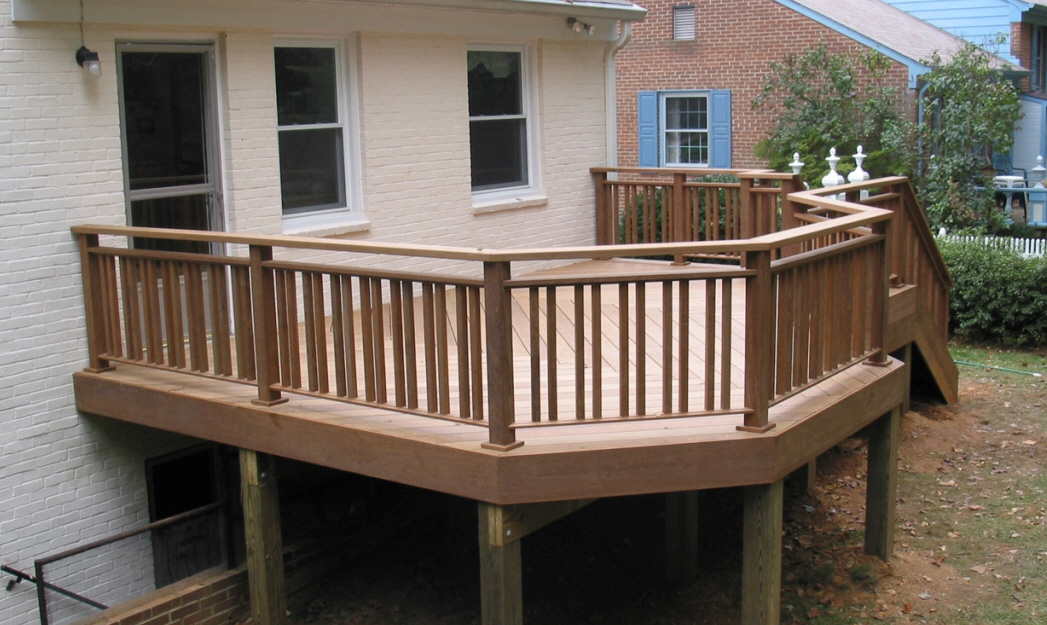 Garages
88
Pole vs stick built, finished vs unfinished, gravel, plain concrete or epoxy floor, parking cars or man cave?
Interior Finish
89
Unfinished									Fully Finished
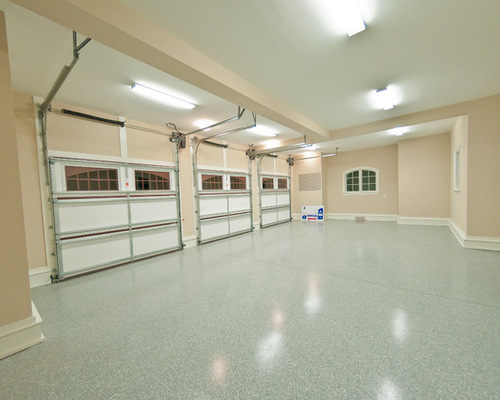 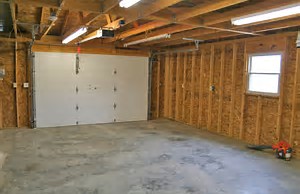 Garage Lining
90
Steel					       			Drywall with Insulation
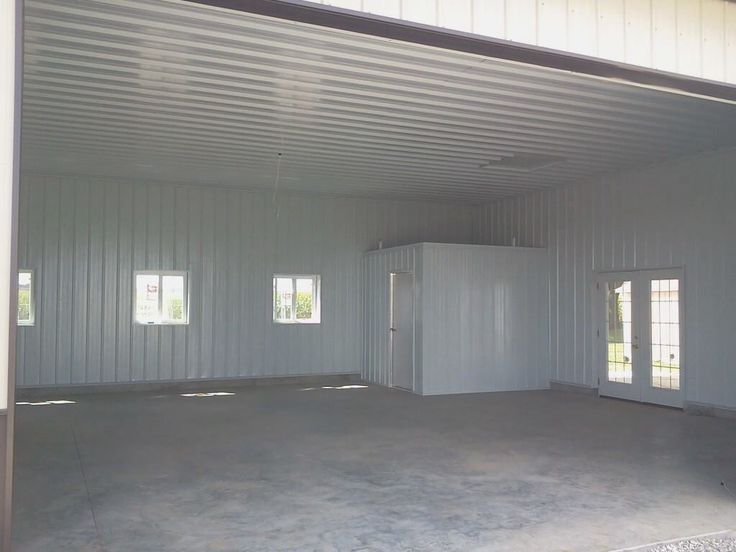 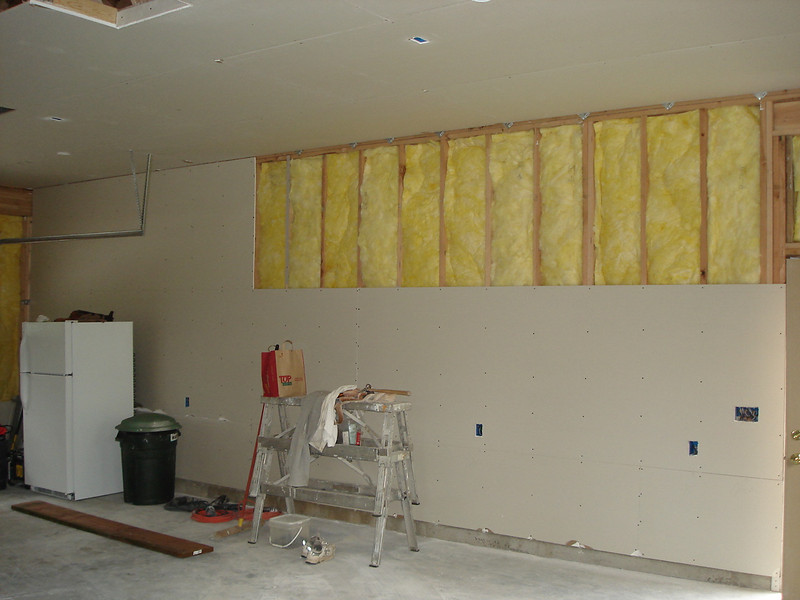 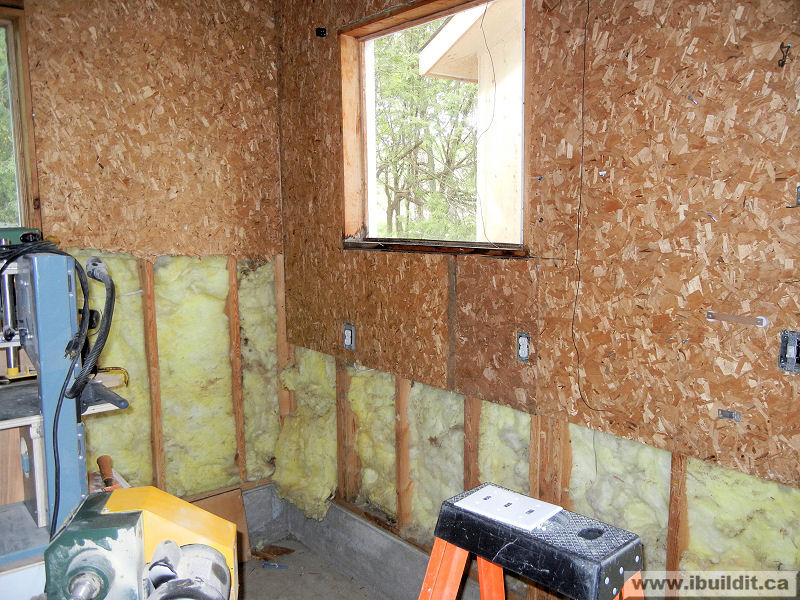 OSB with Insulation
Garage Heating – Most Common
91
Space Heat					       		 Radiant in-Floor
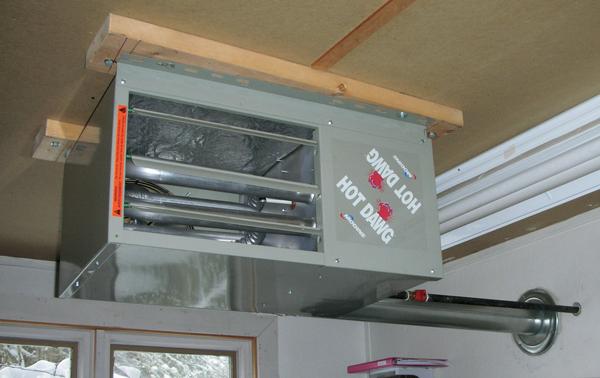 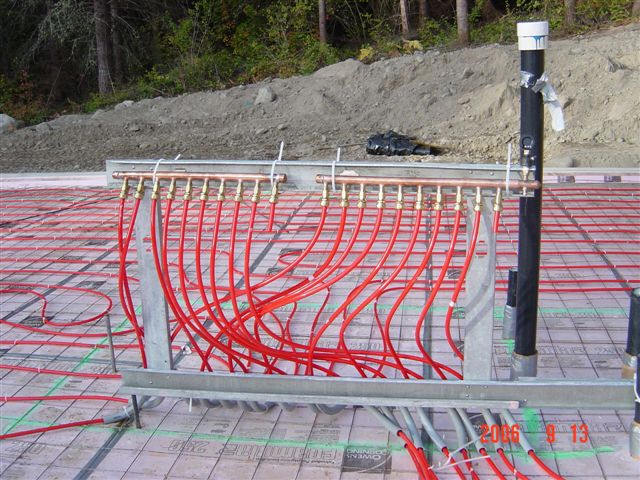 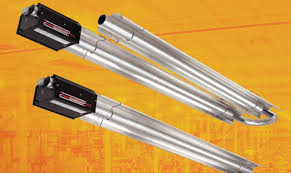 Ceiling Radiant
Garage Floors – Dirt, Concrete, Epoxy and others
92
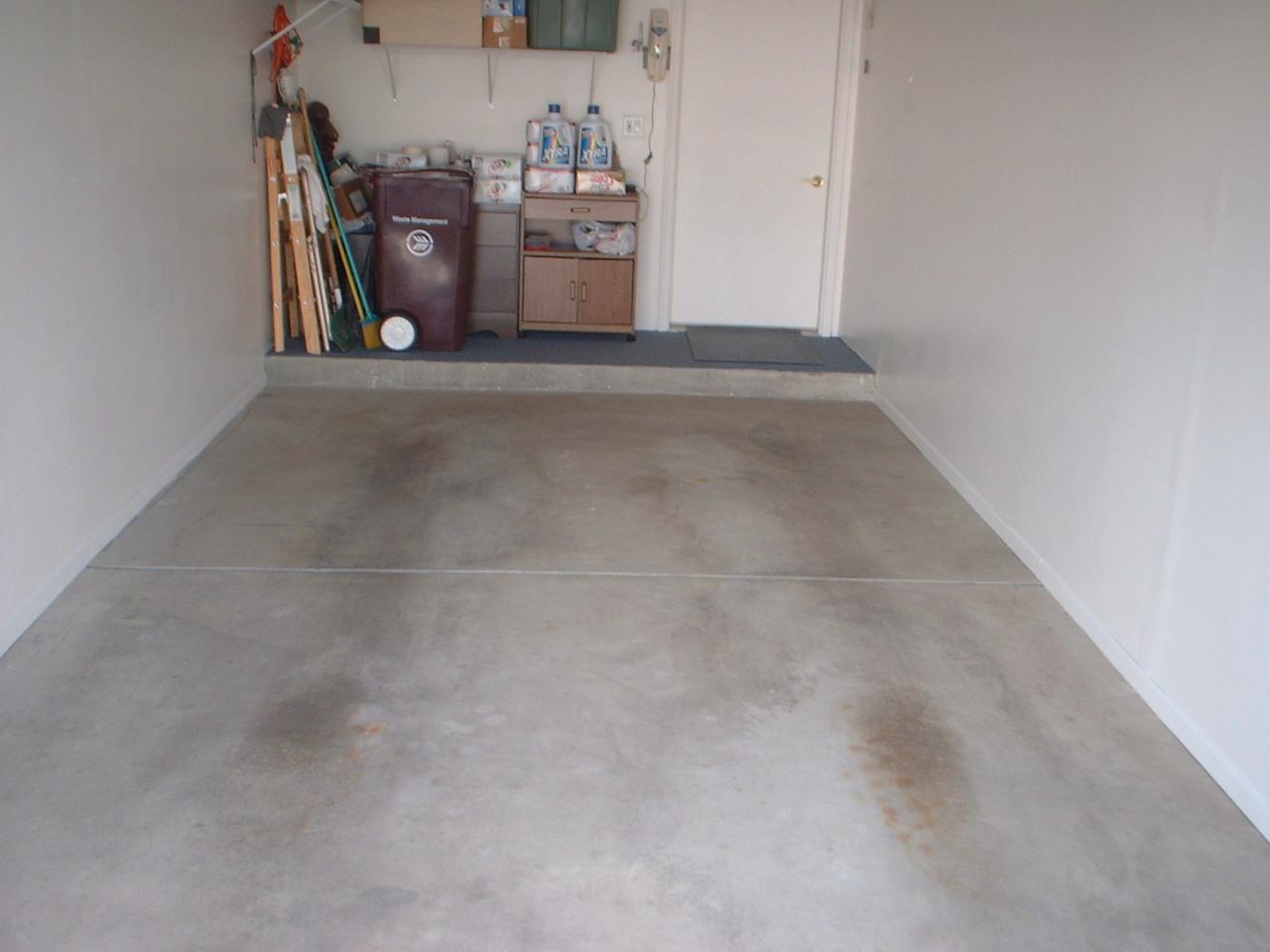 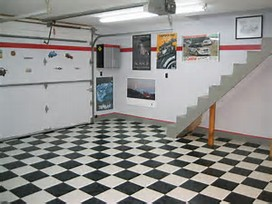 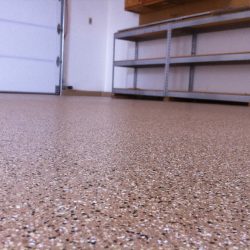 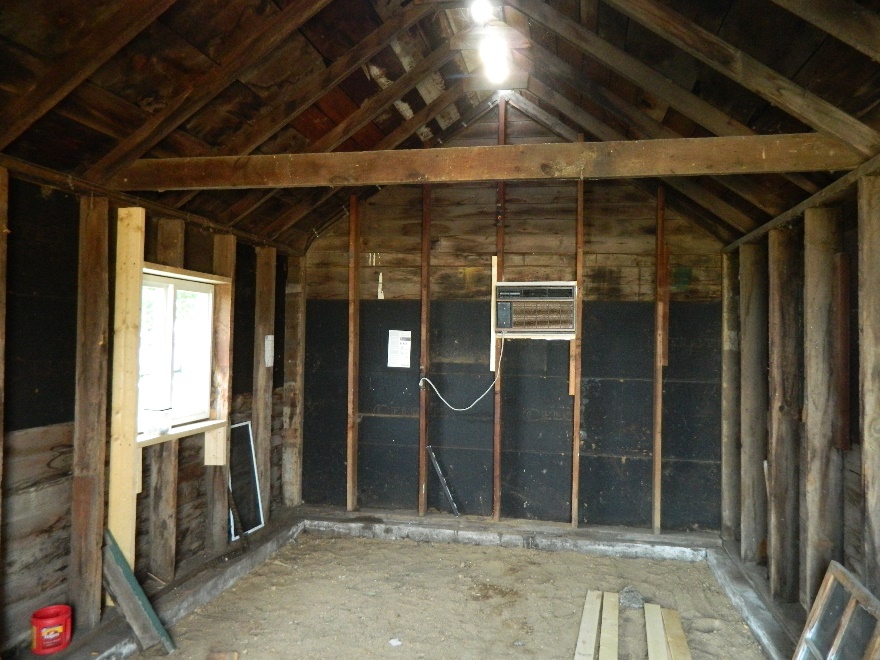 Pole Frame Garages
93
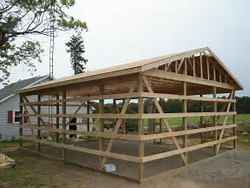 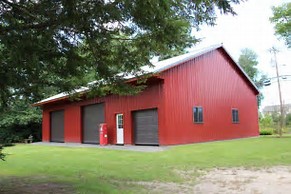 Stick Built Garages
94
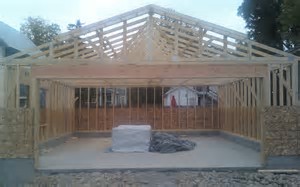 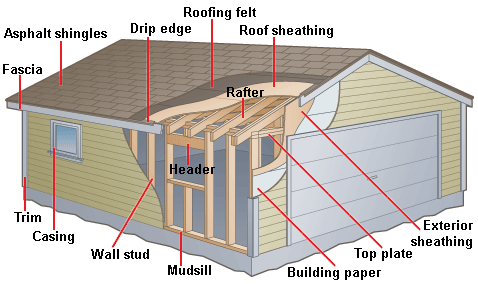 Depreciation
95
What is due to wear and tear and what are system failures?
Depreciation
96
0% Depreciation						100% Depreciation
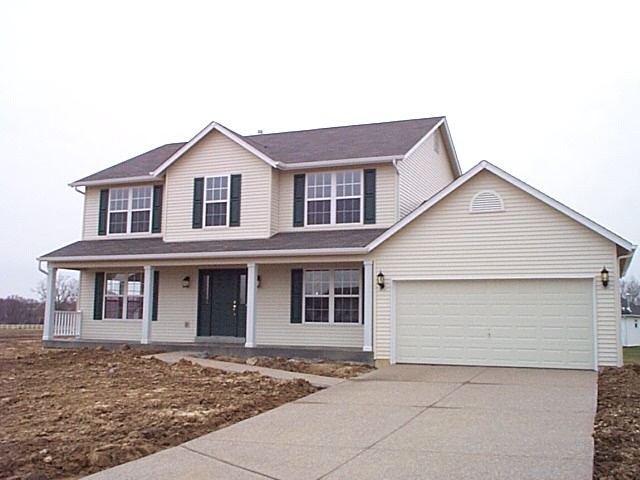 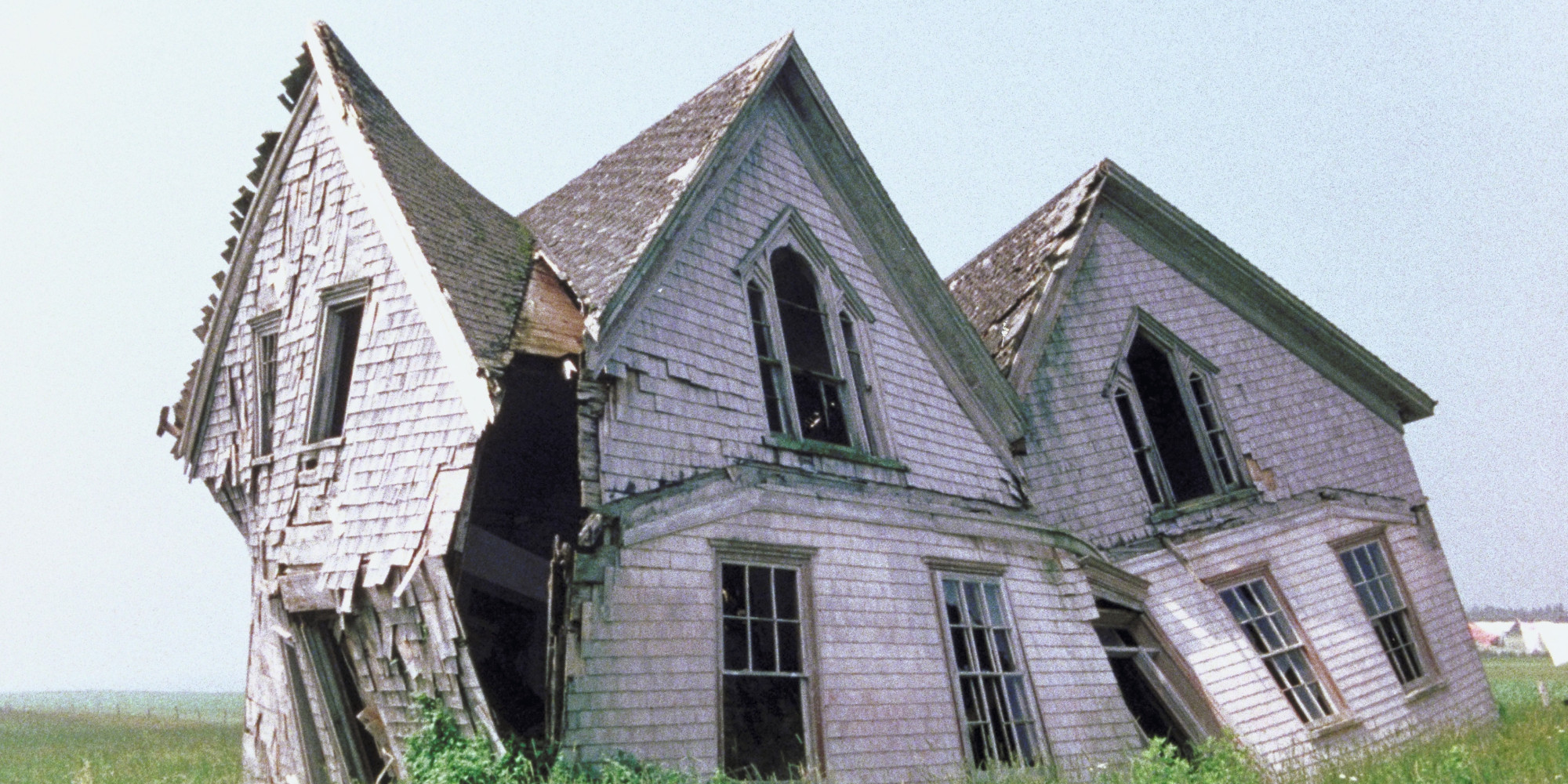 Structural Failures Foundation/Slab
97
Step Cracking					  large cracks and Heaving
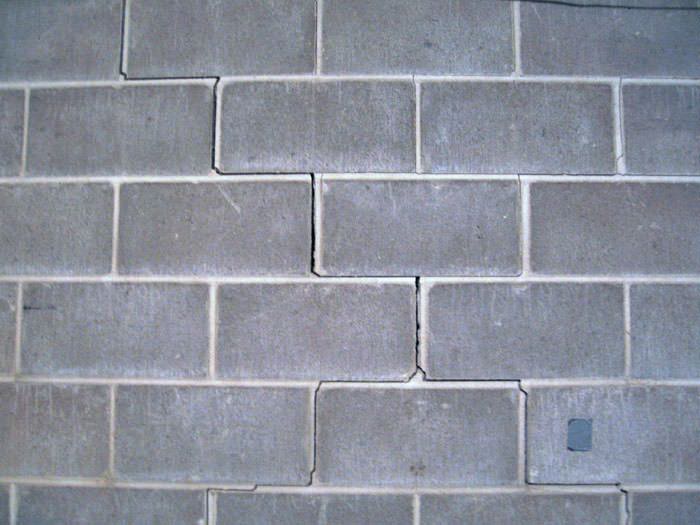 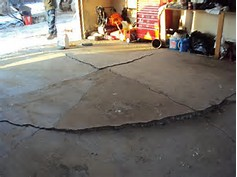 Structural Failures Floors/Wall
98
Structural crack				   Floor Joist Dry rot
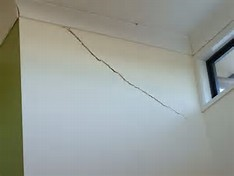 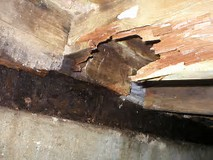 Structural Failures Floors/Wall
99
Header Failure			Physical or External Obsolescence?
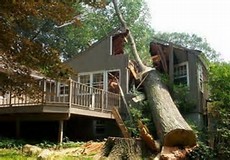 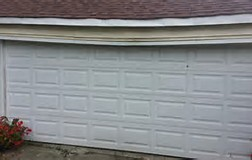 Excess Physical Depreciation Interior
100
Typical Wear and Tear						Excess Wear
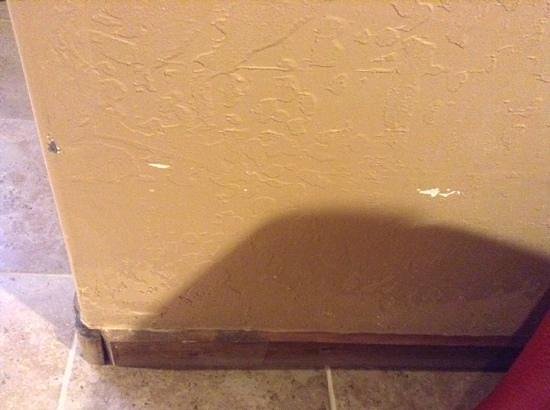 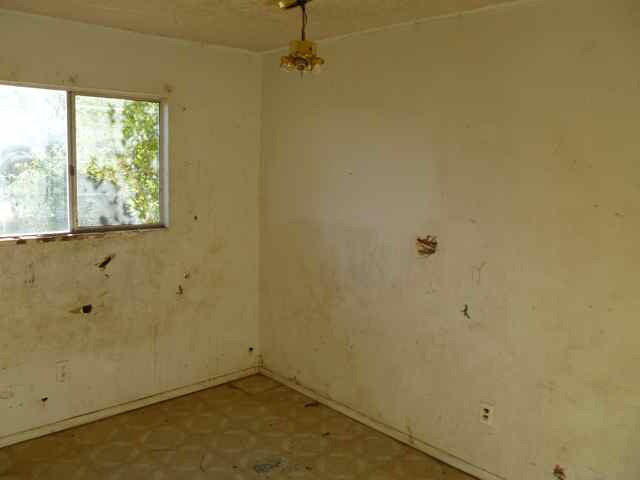 Excess Physical Depreciation Interior
101
Roof leaking						   Excess Carpet Wear
													               Chipped Asbestos tile
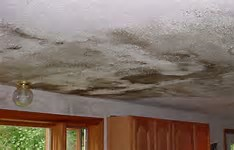 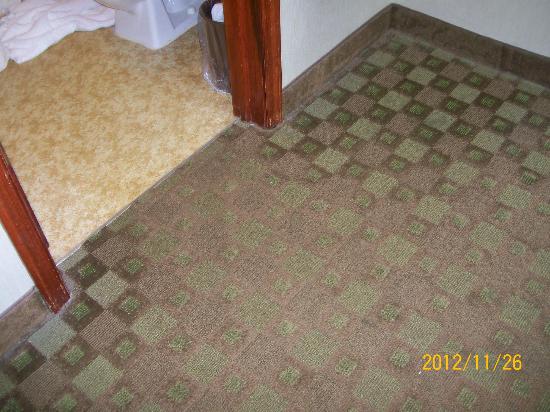 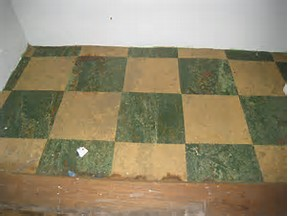 Excess Physical Depreciation Shingles
102
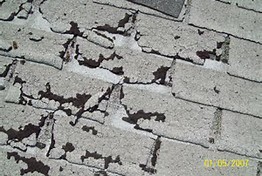 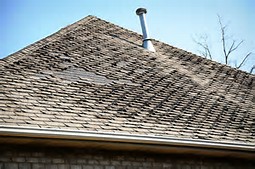 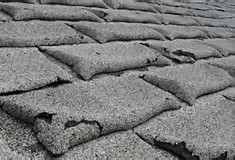 Excess Physical Depreciation Roof
103
Roof Sagging					  Waving Plywood
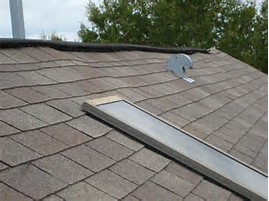 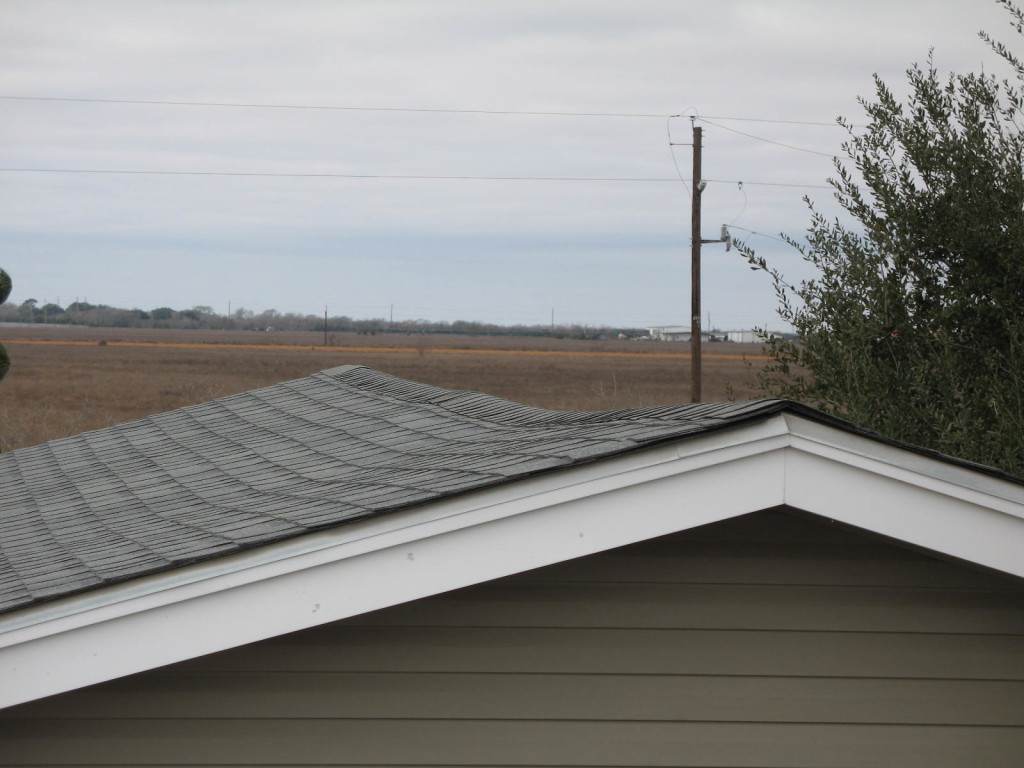 Excess Physical Depreciation Siding
104
Wood, Vinyl, Asphalt all Bad		    Worn Masonite
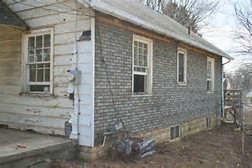 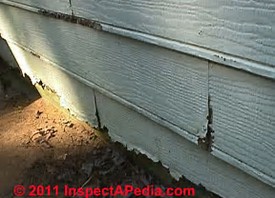 Physical Depreciation Siding
105
Typical Peeling, no rot				Excess wear – Dry rot
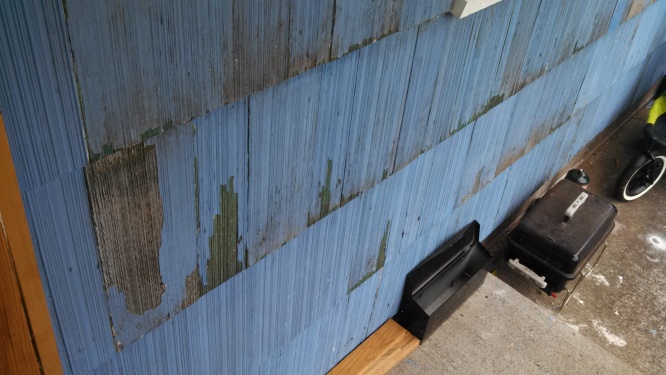 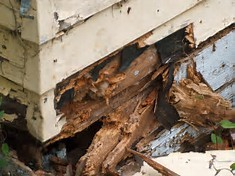 Physical Depreciation Decks
106
Typical Peeling, no rot				Excess wear – Dry rot
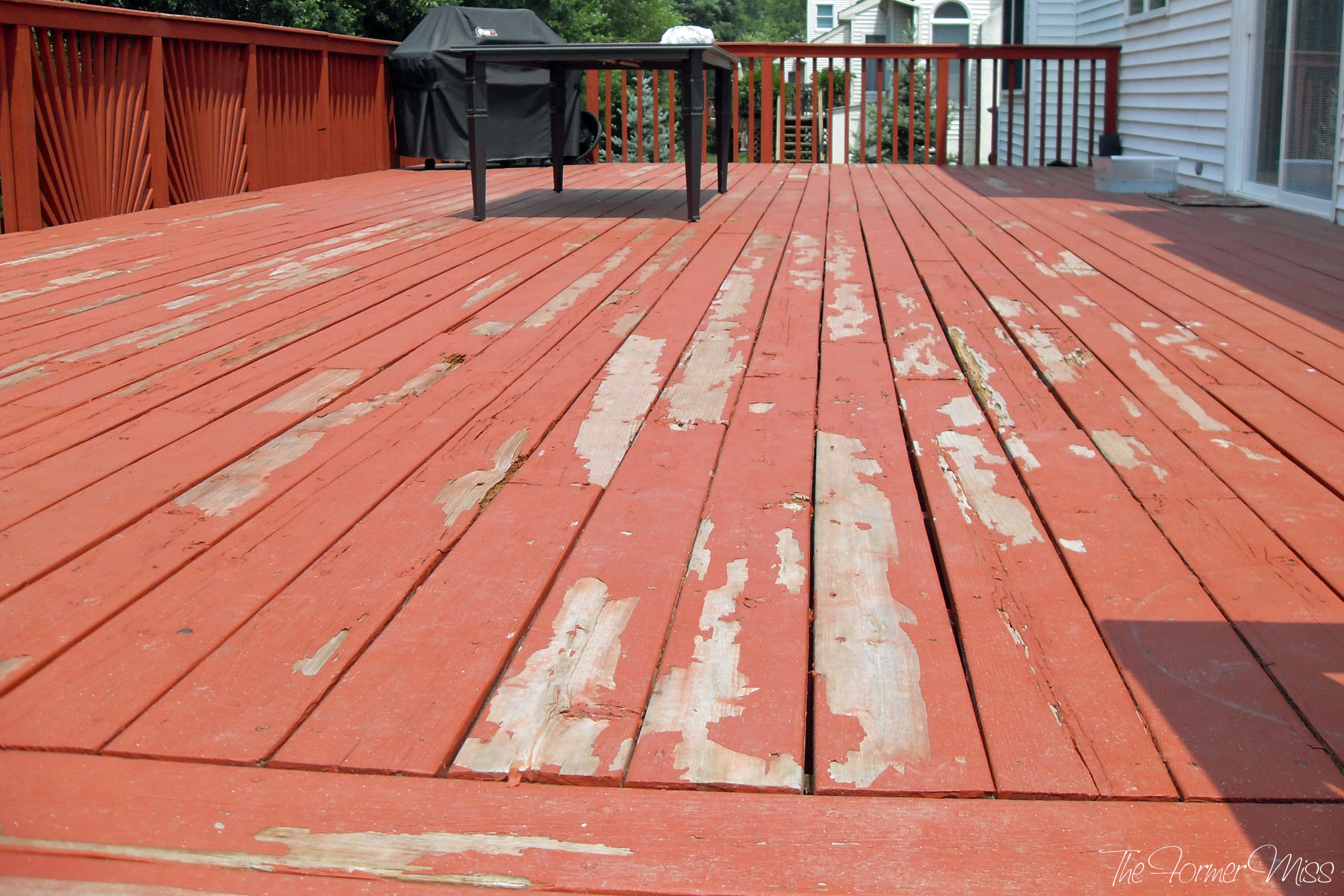 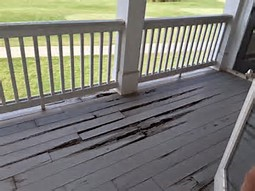 Lifespan of Typical house Components
107
Overall	House            100+
Shingles						  15-50
Siding					  	      25-50+
Exterior paint			  7-10
Windows					  20-50
Doors							  30-50
Decks							  20-25
Driveways 					  20-50
Flooring					  10-100+
Water Pumps/heaters 	10-20
Piping 								40-70+
Valves/Fixtures				20-40
Furnace							15-20
Central Air					12-15
Kitchen Cabinets			40-50
Countertops					20-50+
Electric Panels				60+
Electrical Wiring			100+
108
Contact

Jason Jorgensen – Jason.Jorgensen@co.meeker.mn.us

Erik Skogquist – 
skog0111@umn.edu